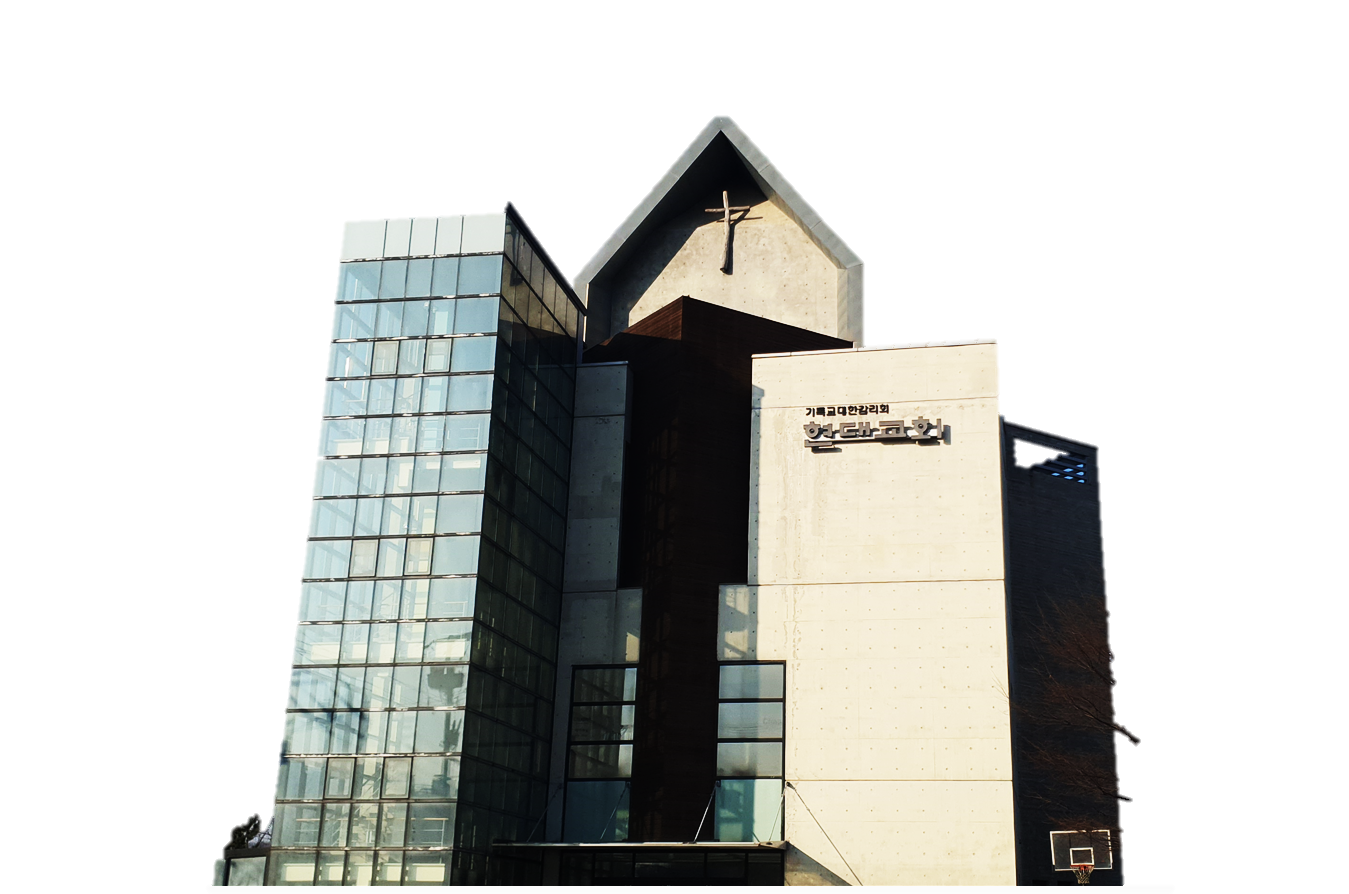 2024년
현대교회 유치부
주일예배
찬양
영으로 진리로
영으로 하나님을 예배하는 마음마다
 하나님의 은혜의 가득하리라 진리로 하나님의 예배하는 자리마다
 하나님이 함께 하시리라
 지금 내 마음  지금 이 곳에 주님이 임하소서
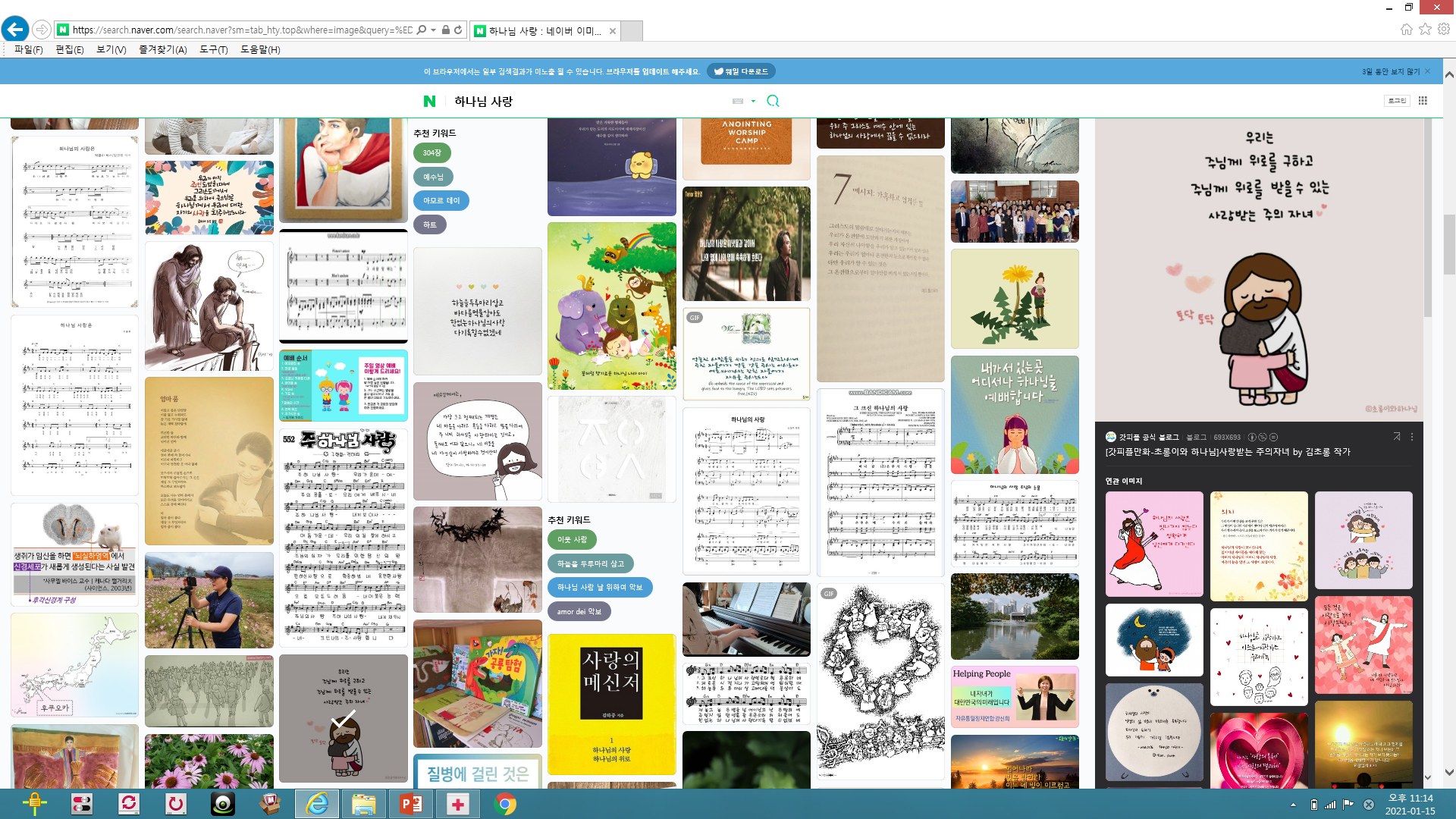 영으로 하나님을 예배하는 마음마다
 하나님의 은혜의 가득하리라 진리로 하나님의 예배하는 자리마다
 하나님이 함께 하시리라
 지금 내 마음, 지금 이 곳에 주님이 임하소서
 지금 내 마음, 지금 이 곳에 주님이 임하소서
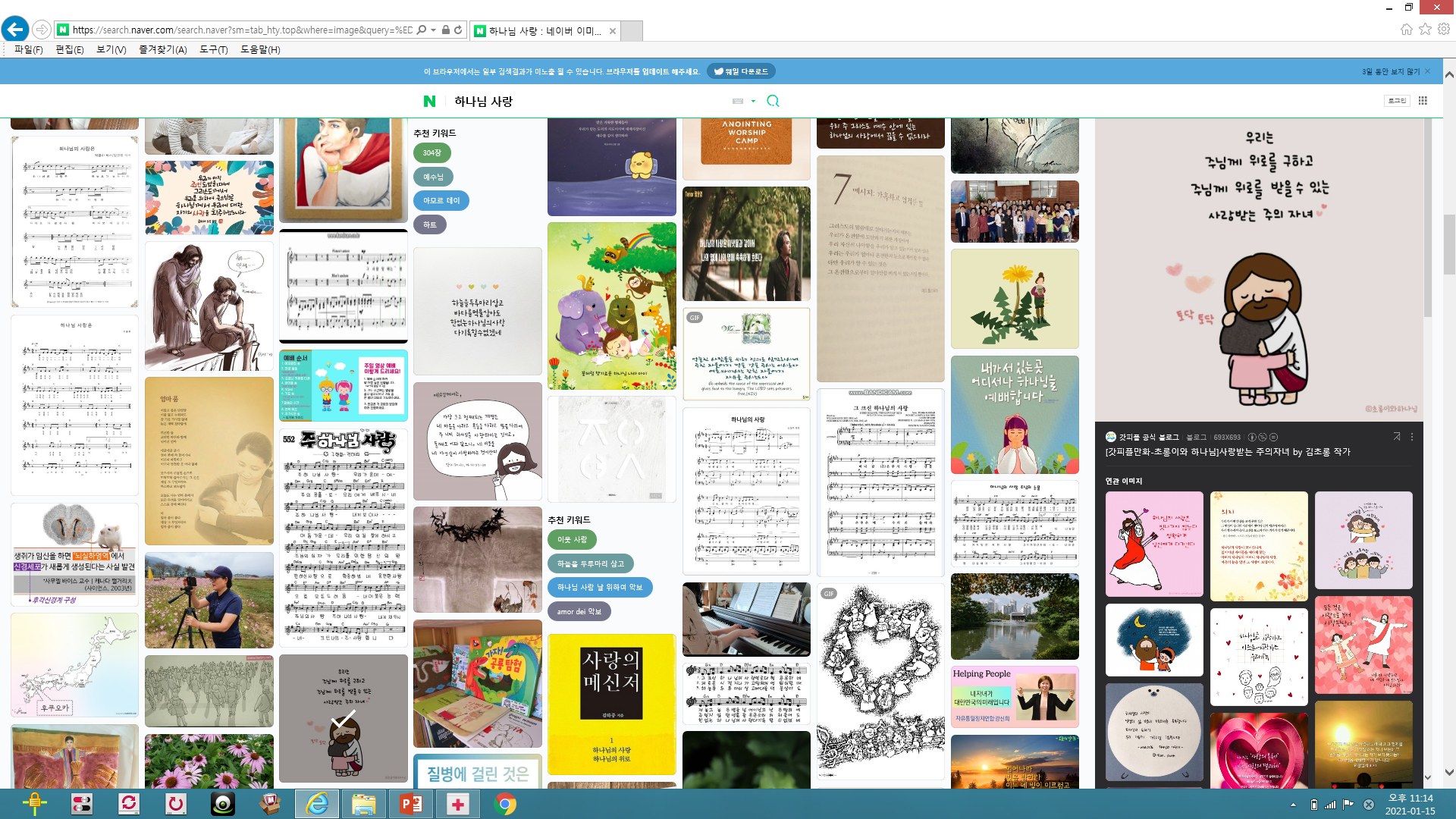 기도
말씀암송
새 계명을 너희에게 주노니
서로서로 사랑하라
내가 너희를 사랑한 것 같이
너희도 서로 사랑하라
요한복음 13장 34절 말씀 -
안녕! 친구야 정말 반가워
안녕! 친구야 보고 싶었어
하나님 사랑 꼭 꼭 꼭 꼭 담아서
너를 너를 너를 사랑해
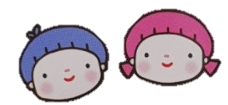 천국은 마치
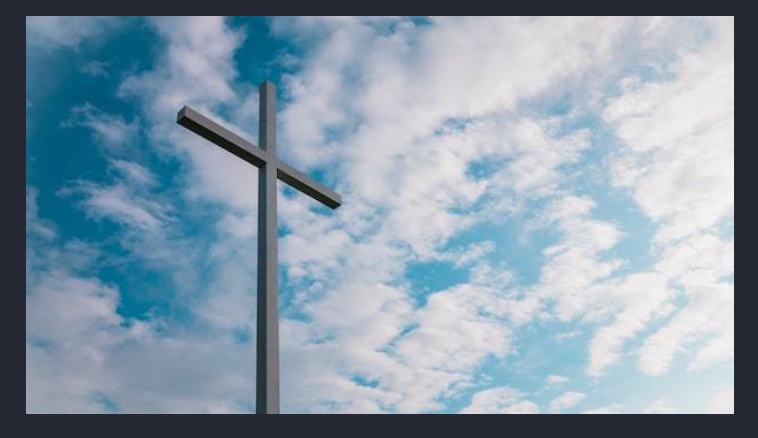 천국은 마치 밭에 감추인 보화
땅속에 묻힌 아무도 모르는 보석
천국은 마치 밭에 감추인 보화
땅속에 묻힌 아무도 모르는 
보석이라네
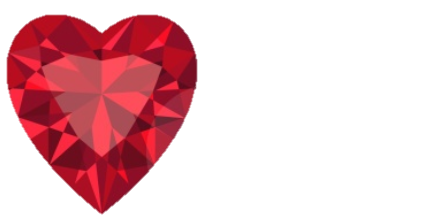 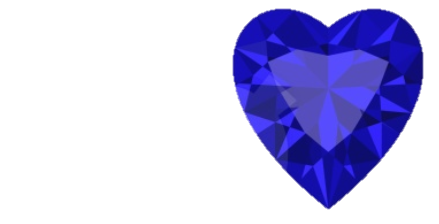 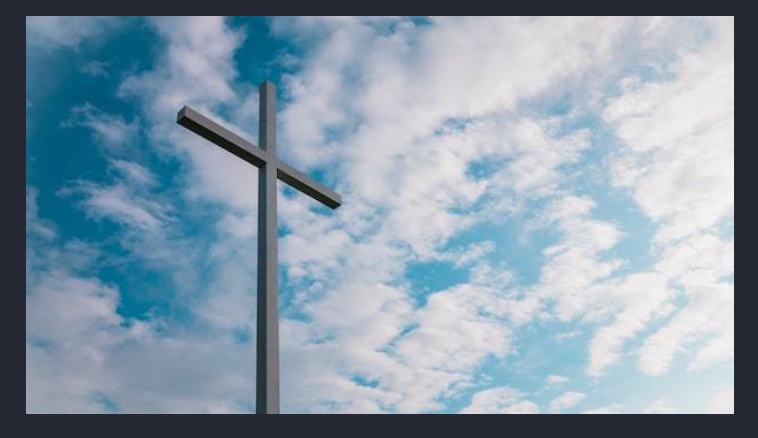 그 보석 발견한 사람은 
기뻐 뛰며 집에 돌아가
집 팔고 땅 팔고 냉장고 팔아
기어이 그 밭을 사고 말거야
천국은 마치 밭에 감추인 보화
땅속에 묻힌 아무도 모르는 보석
천국은 마치 밭에 감추인 보화
땅속에 묻힌 아무도 모르는 
보석이라네
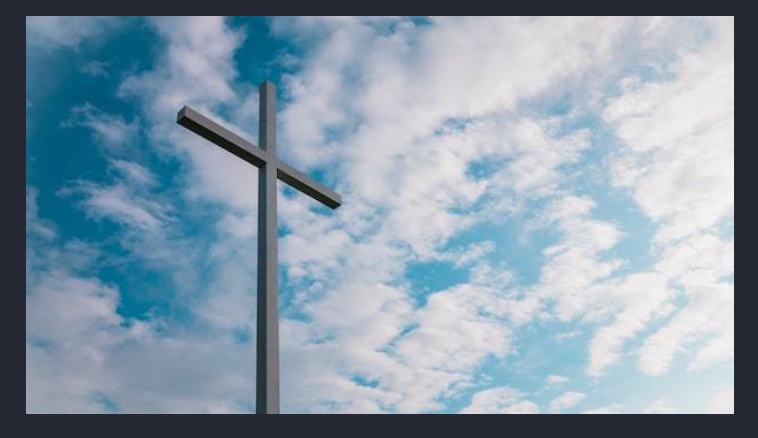 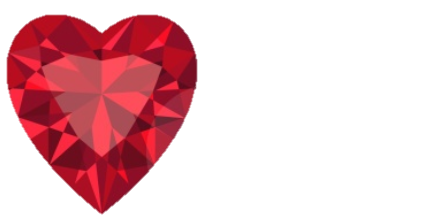 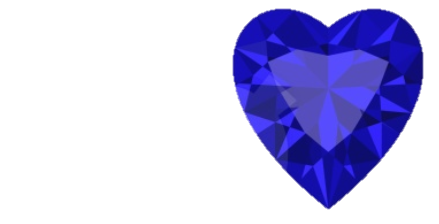 따라따라
예수님 따라 콩콩콩콩 
                                  예수님 따라 쿵쿵쿵쿵
                                  따라 따라 예수님 따라 
                                  말씀 따라 걸어가요
                                  따라따라 예수님
                                  따라 순종하며 걸어가요
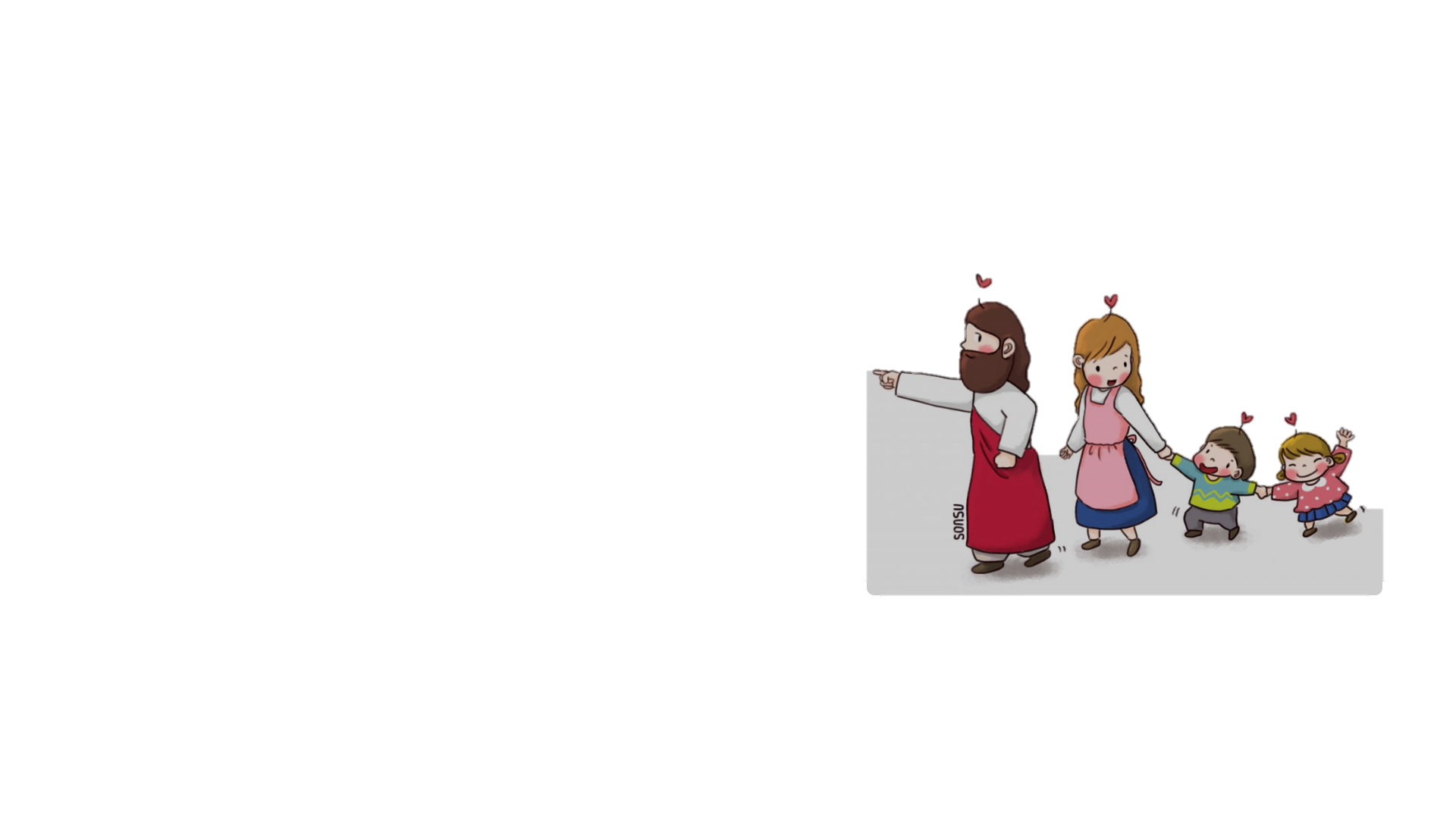 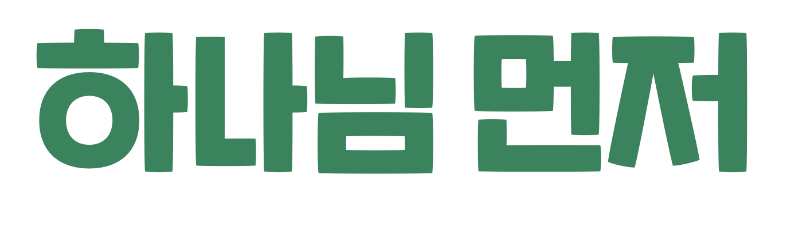 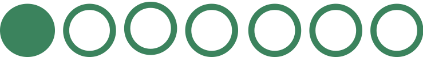 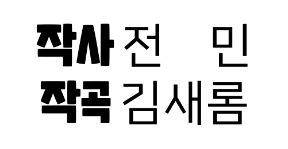 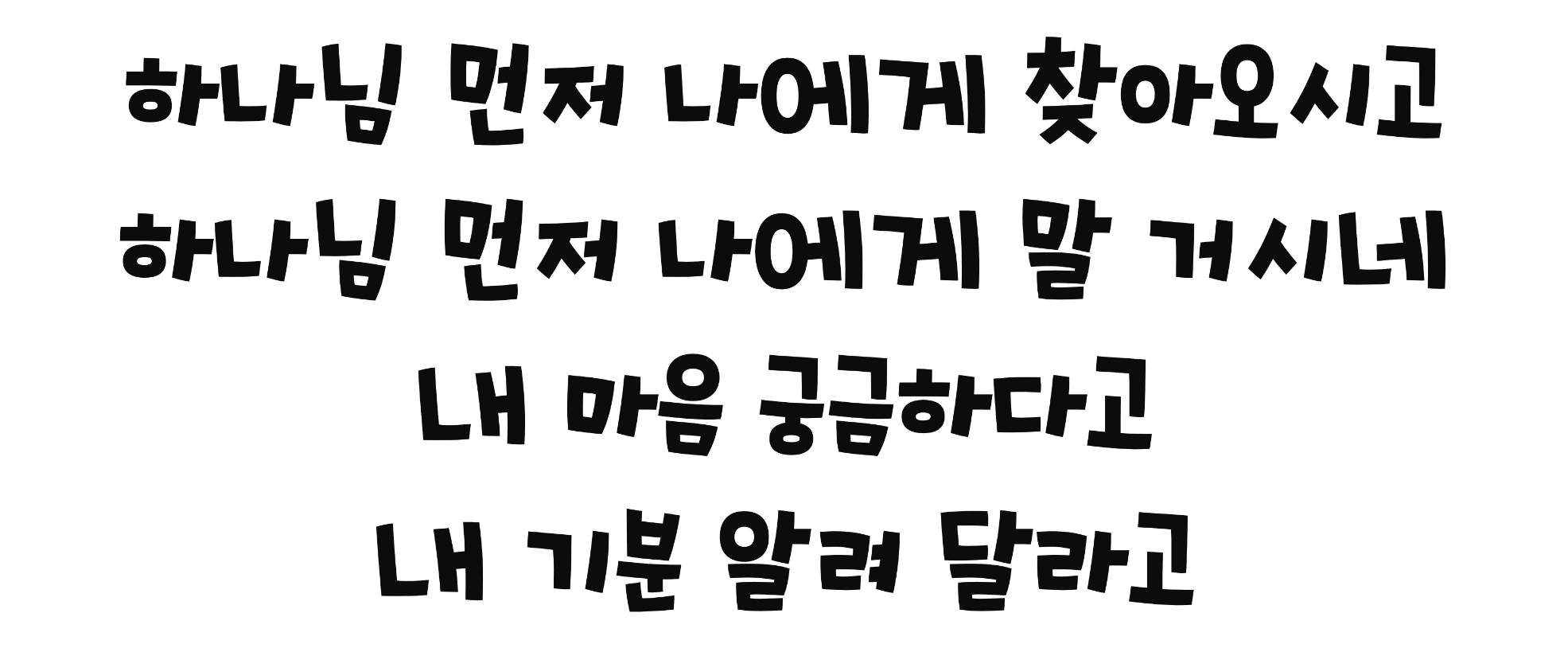 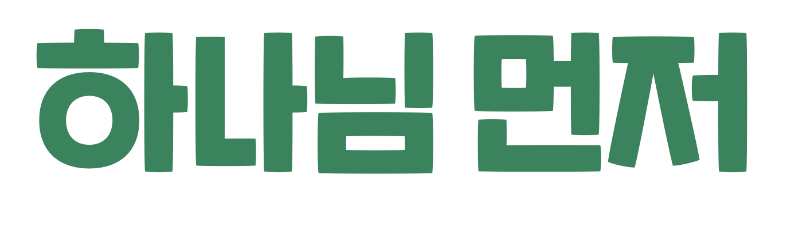 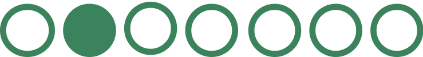 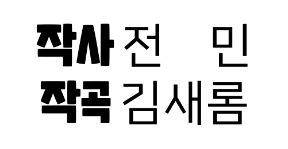 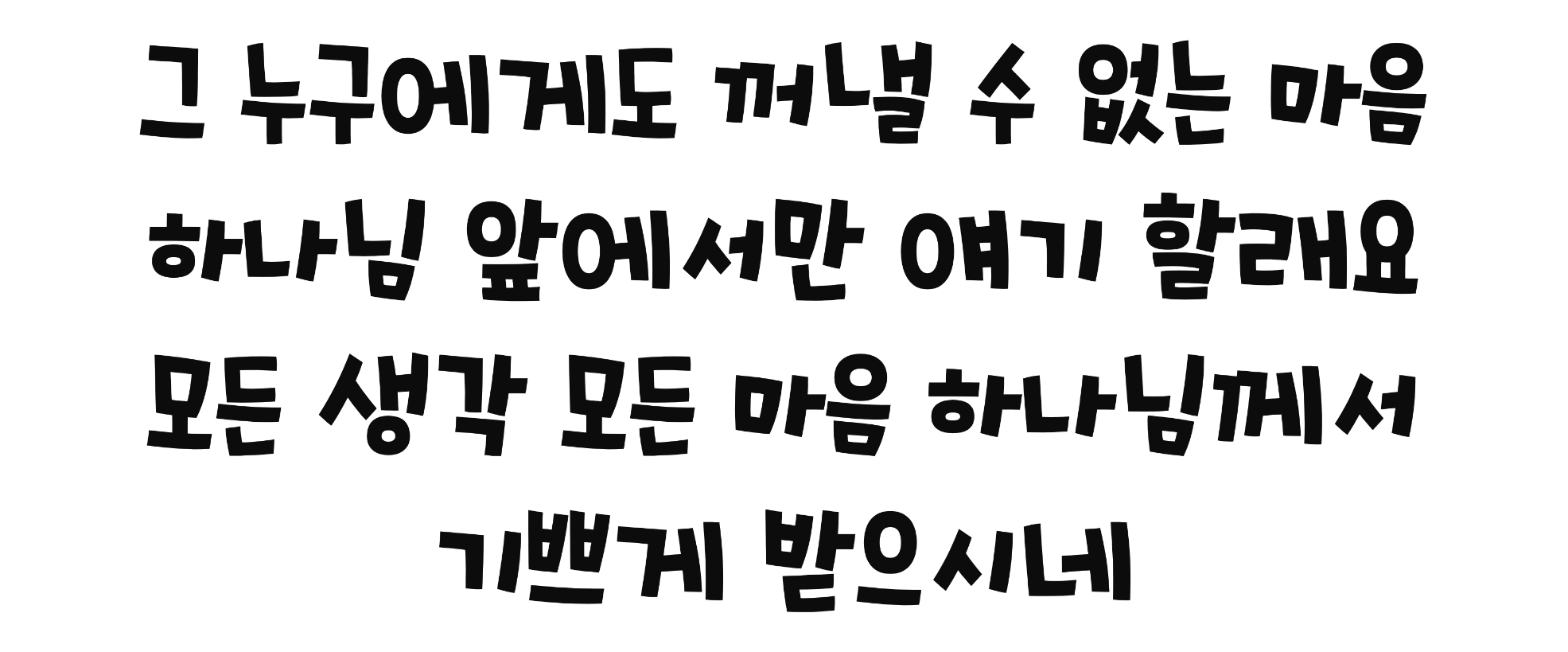 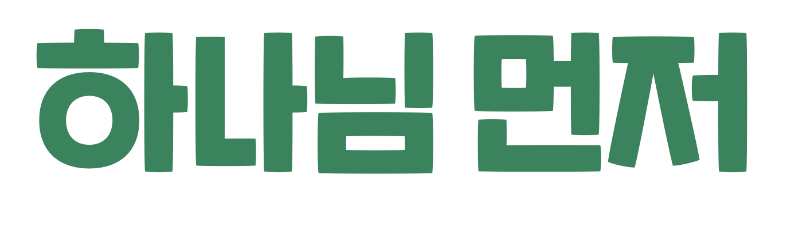 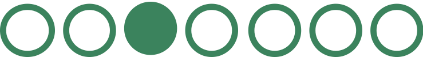 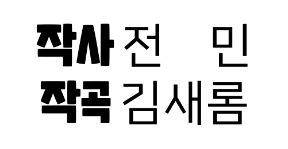 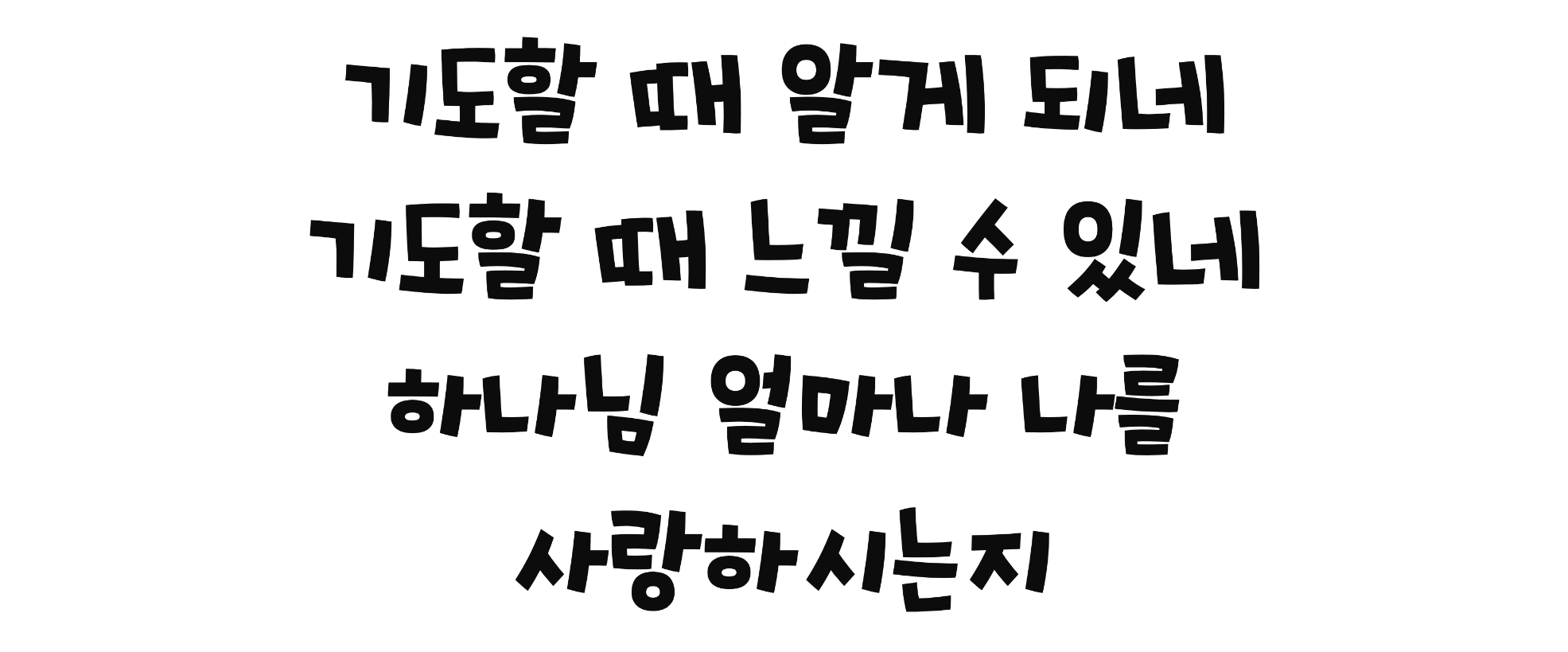 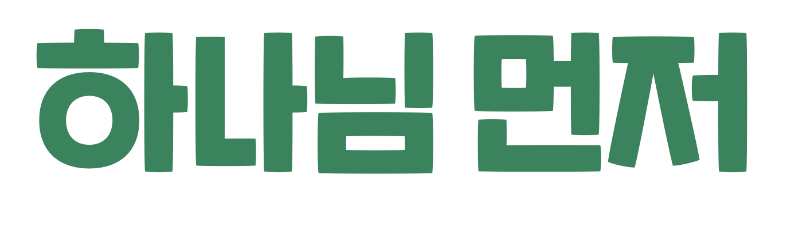 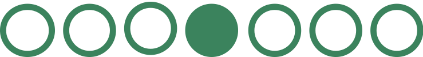 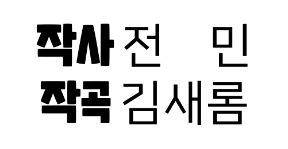 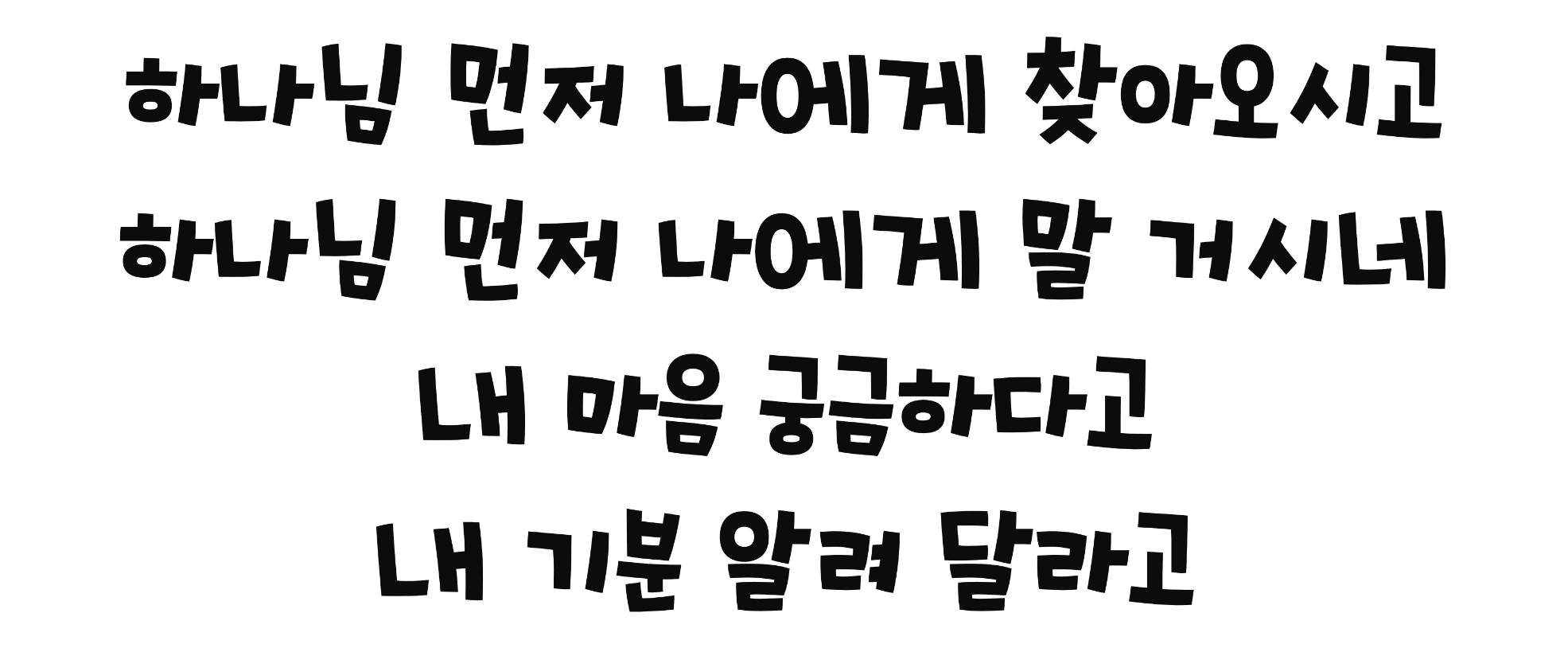 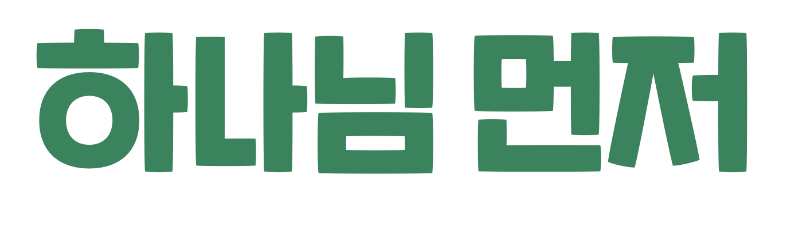 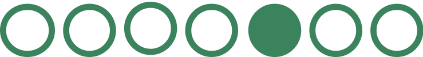 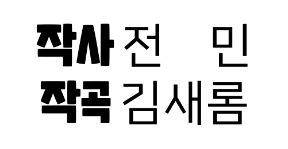 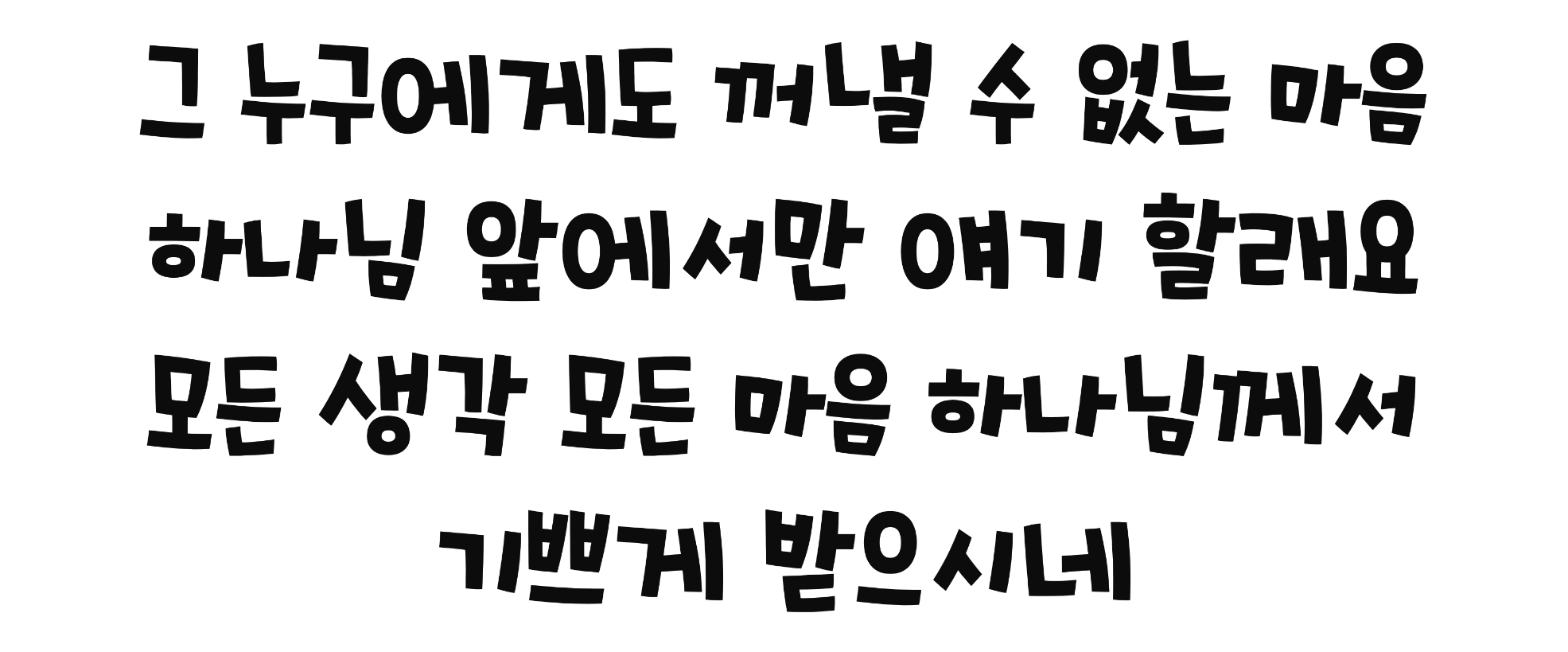 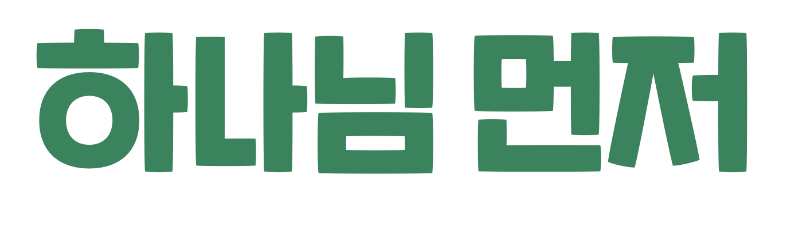 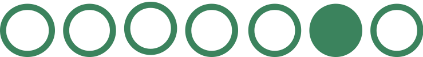 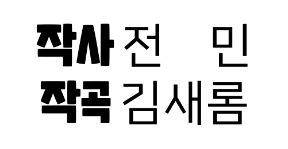 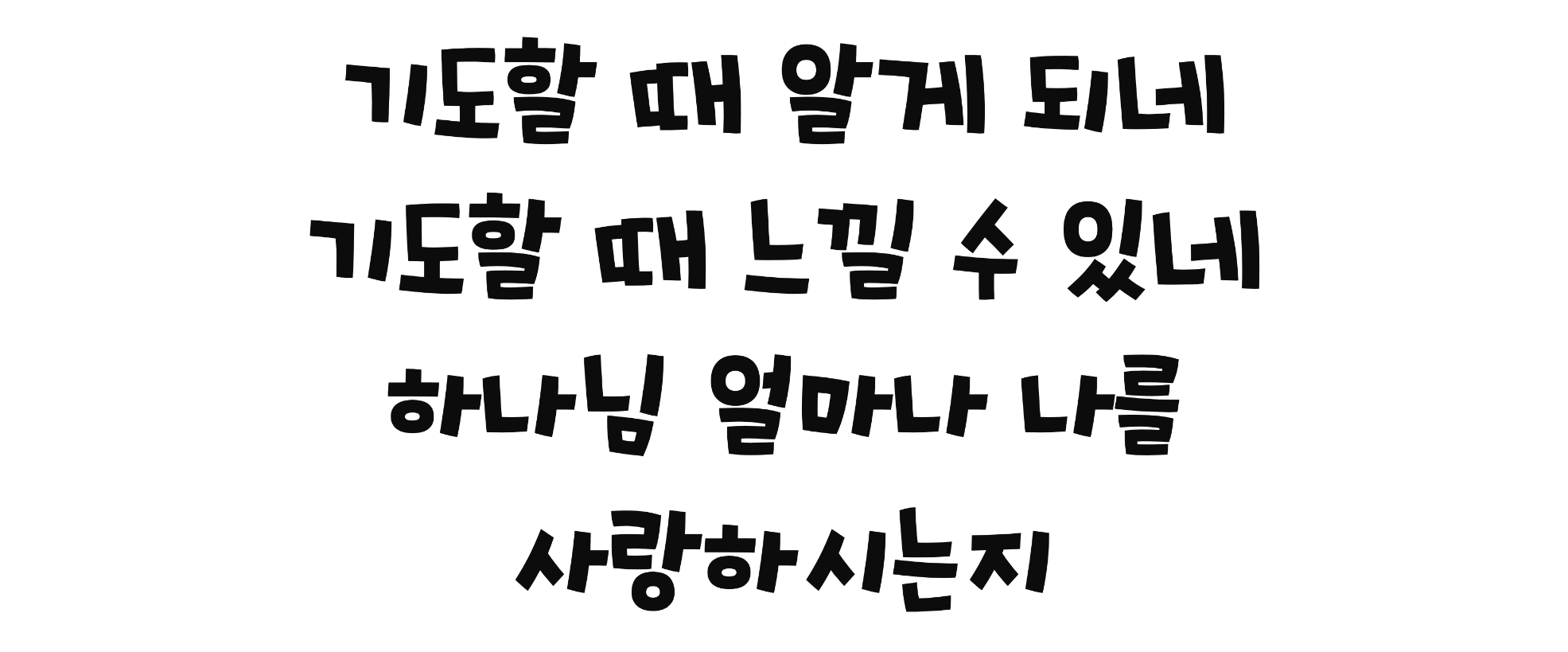 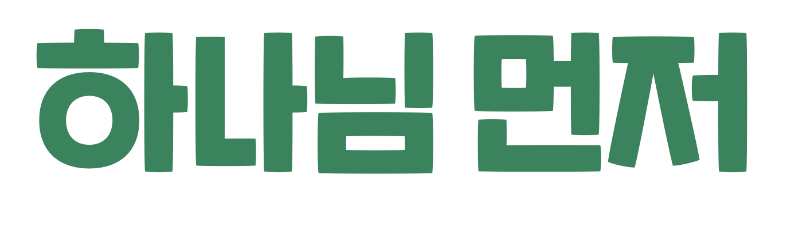 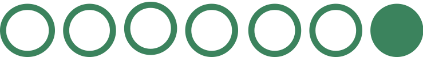 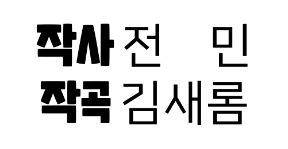 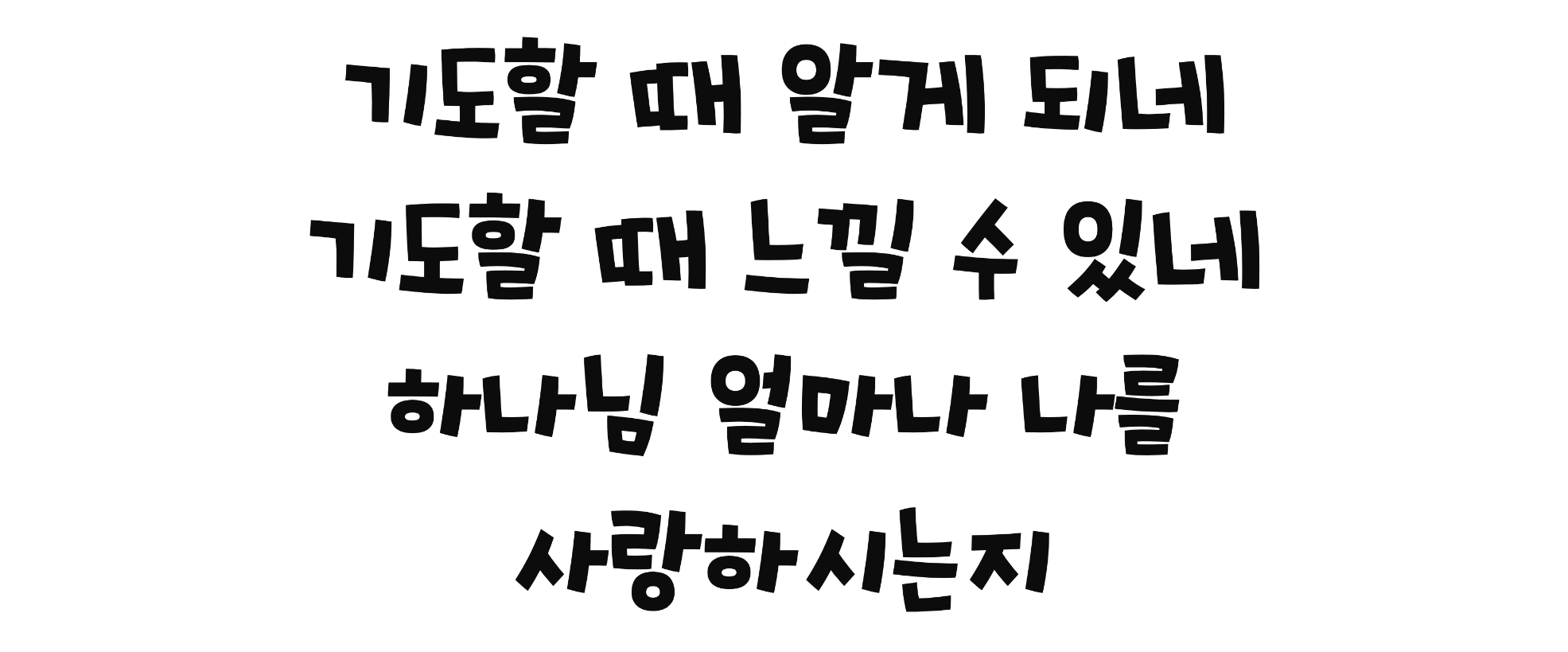 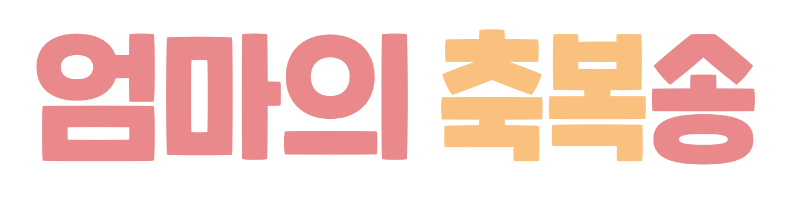 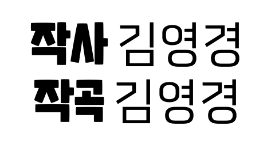 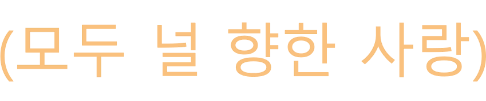 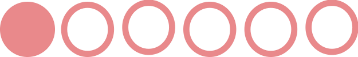 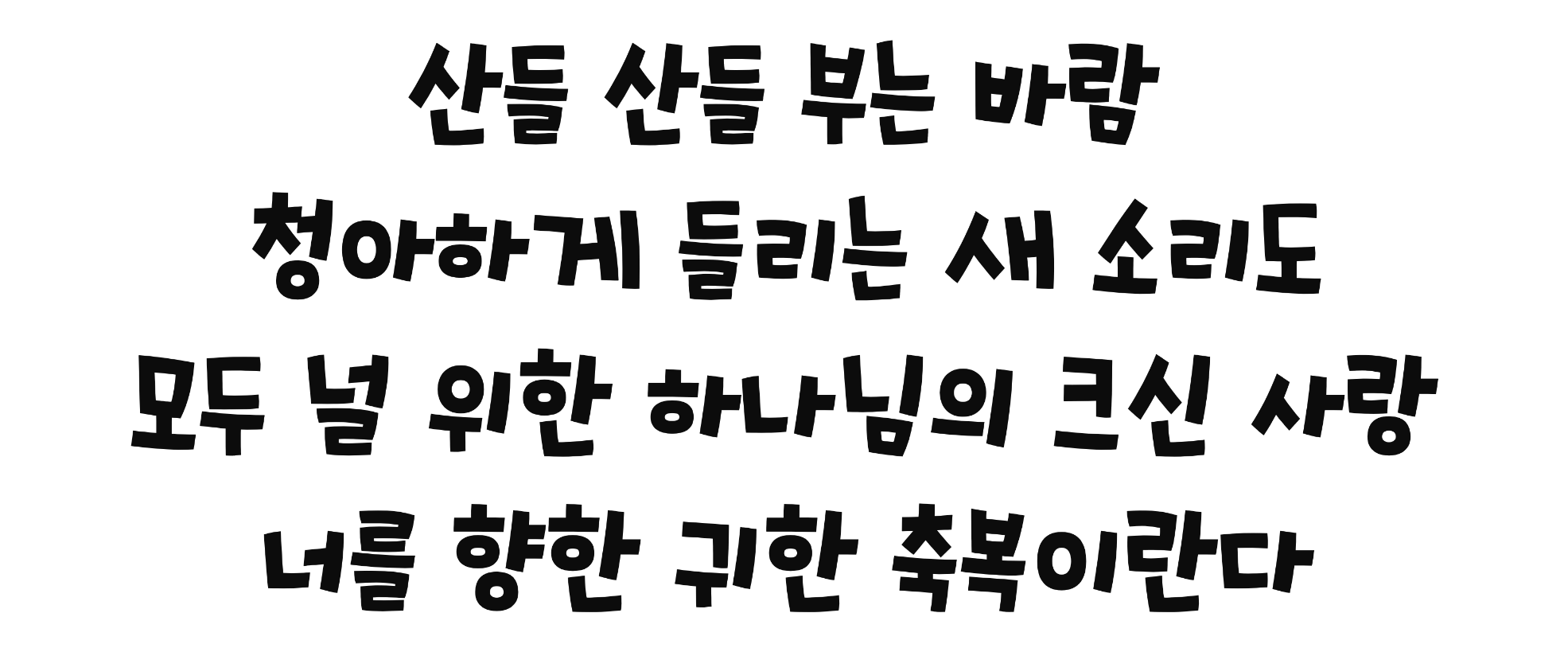 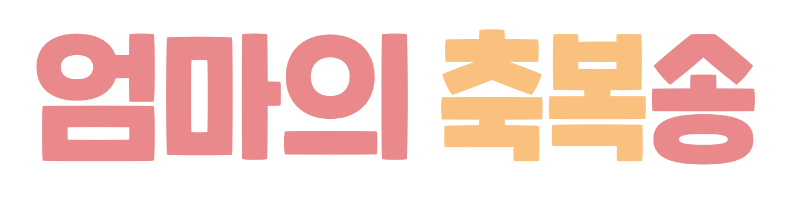 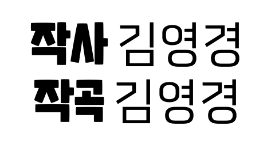 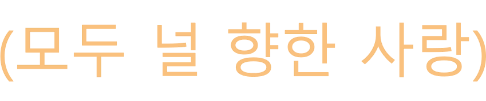 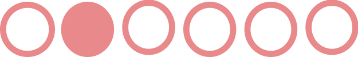 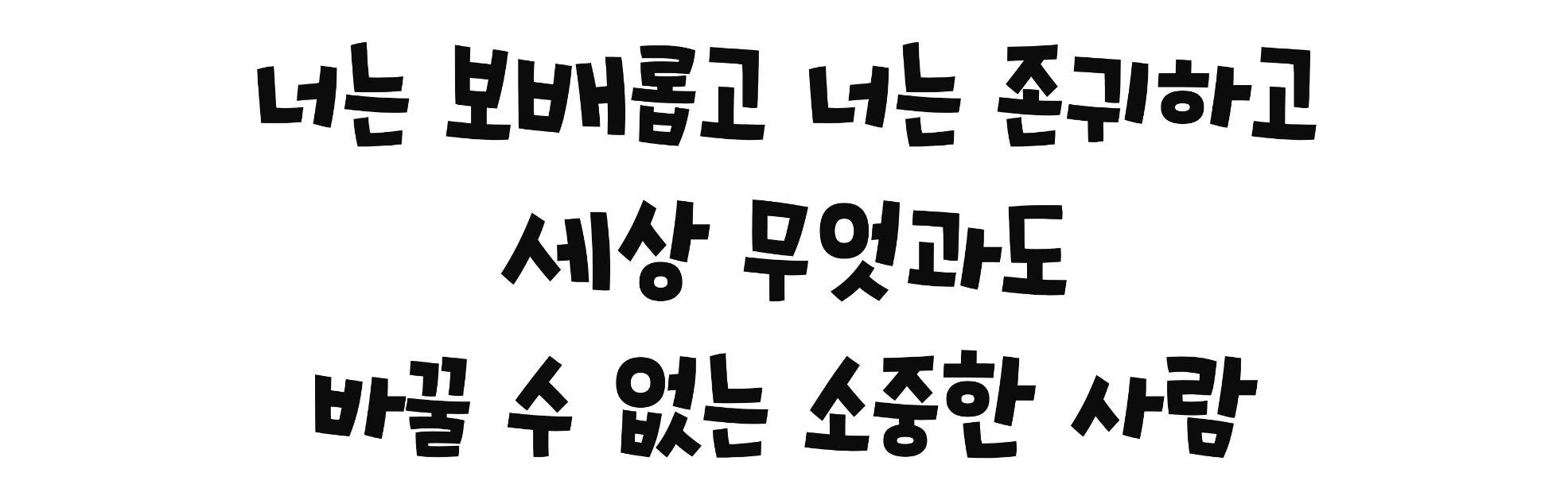 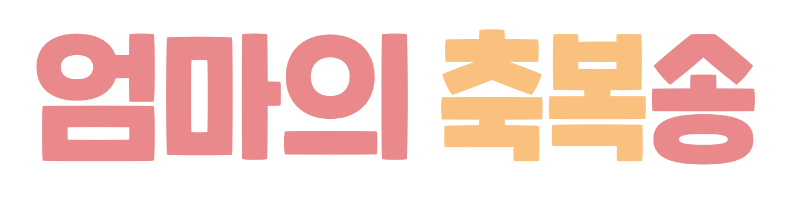 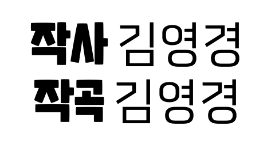 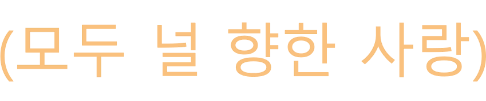 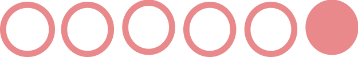 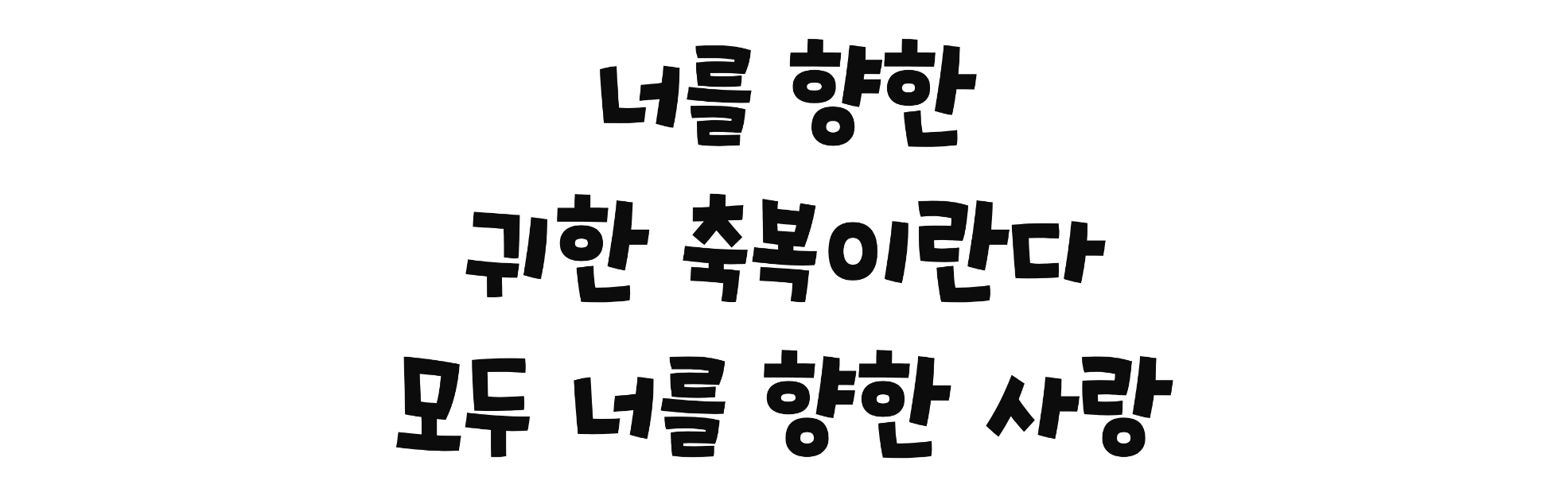 예배
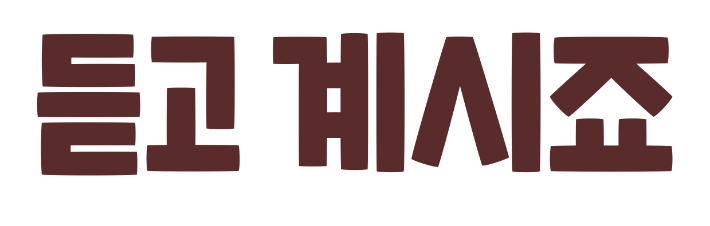 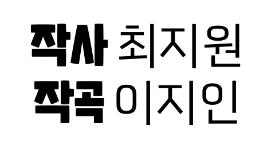 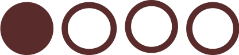 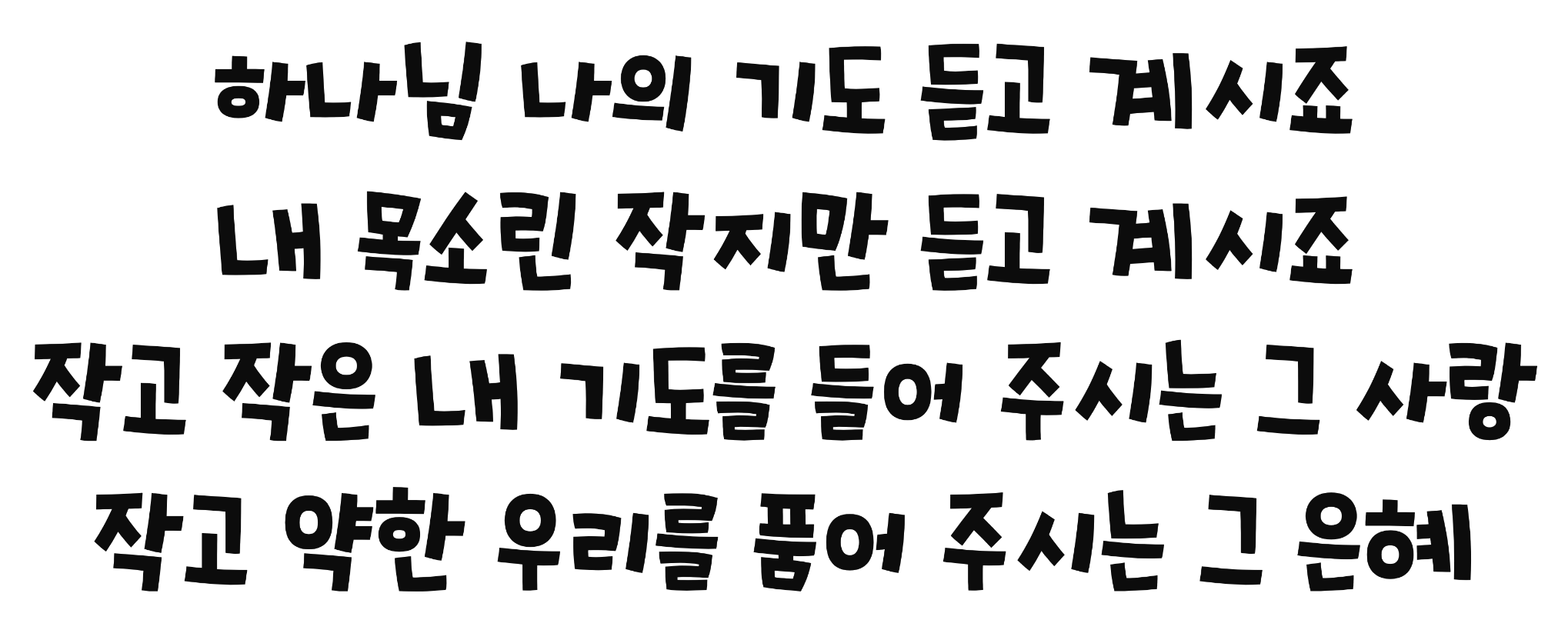 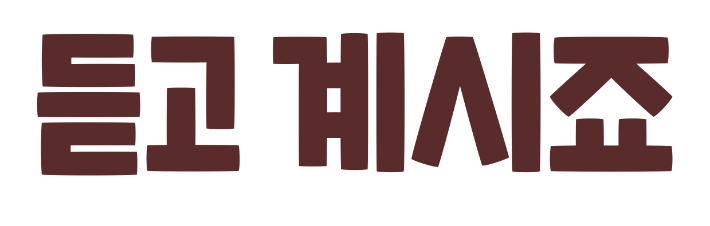 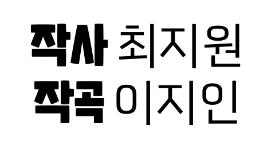 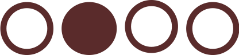 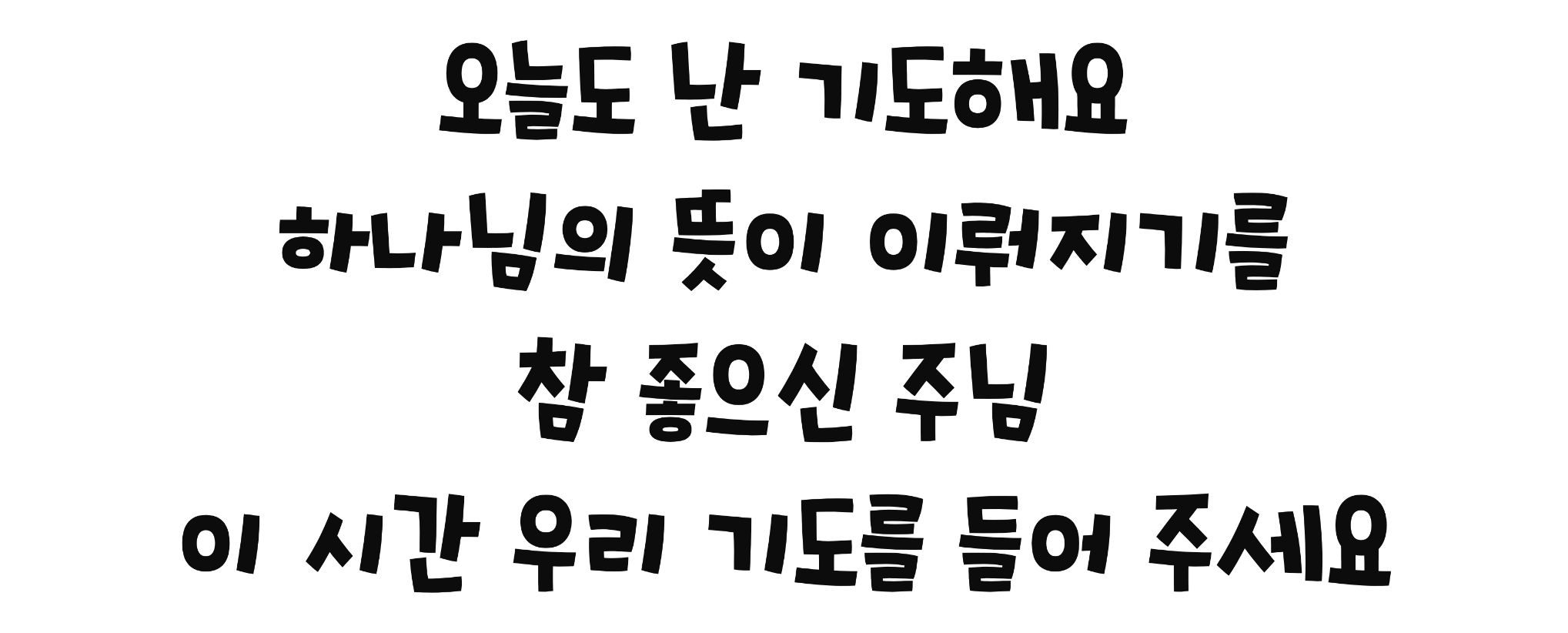 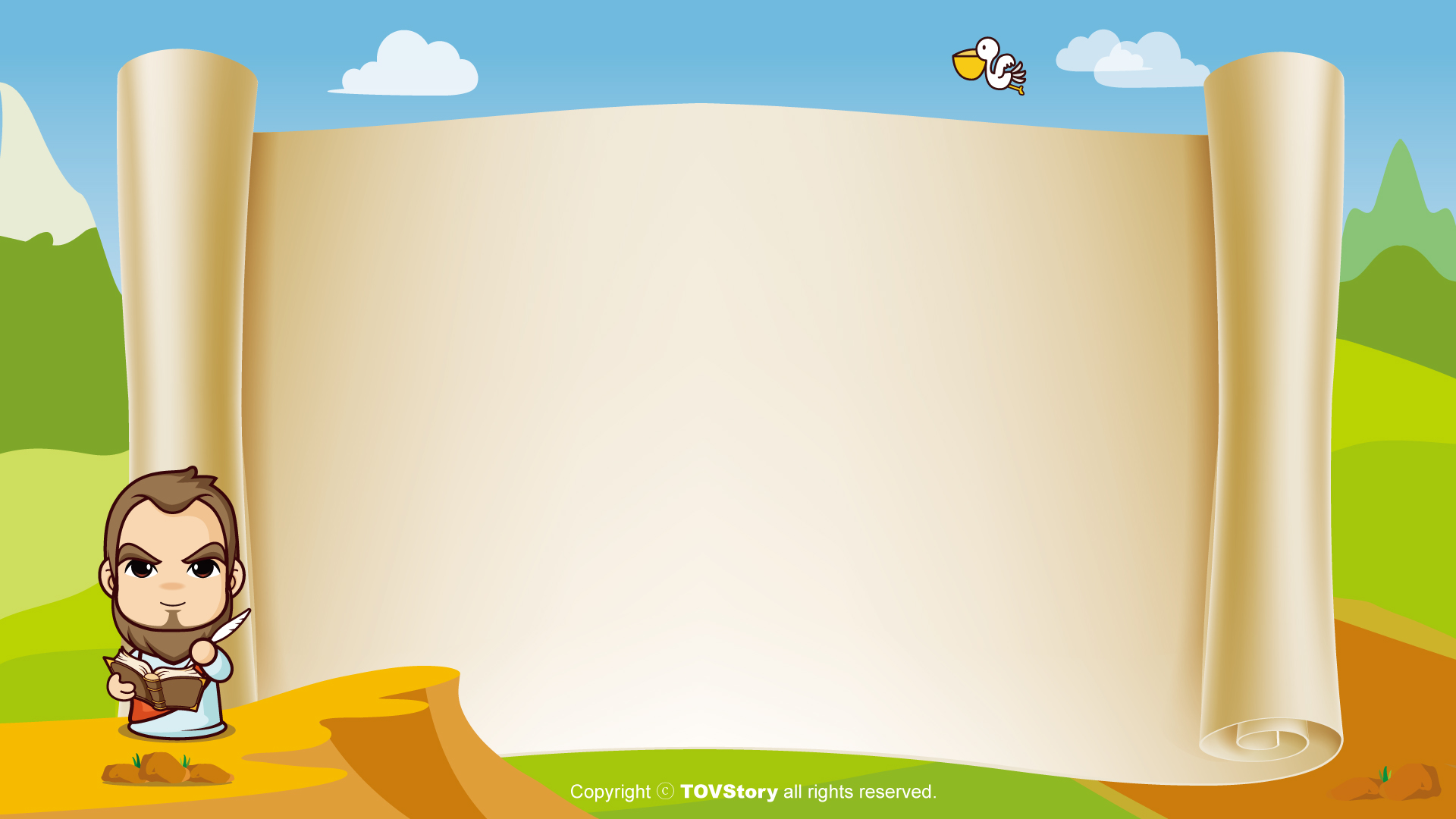 사도신경
전능하사 천지를 만드신
하나님 아버지를 내가 믿사오며,
그 외아들 우리 주
예수 그리스도를 믿사오니,
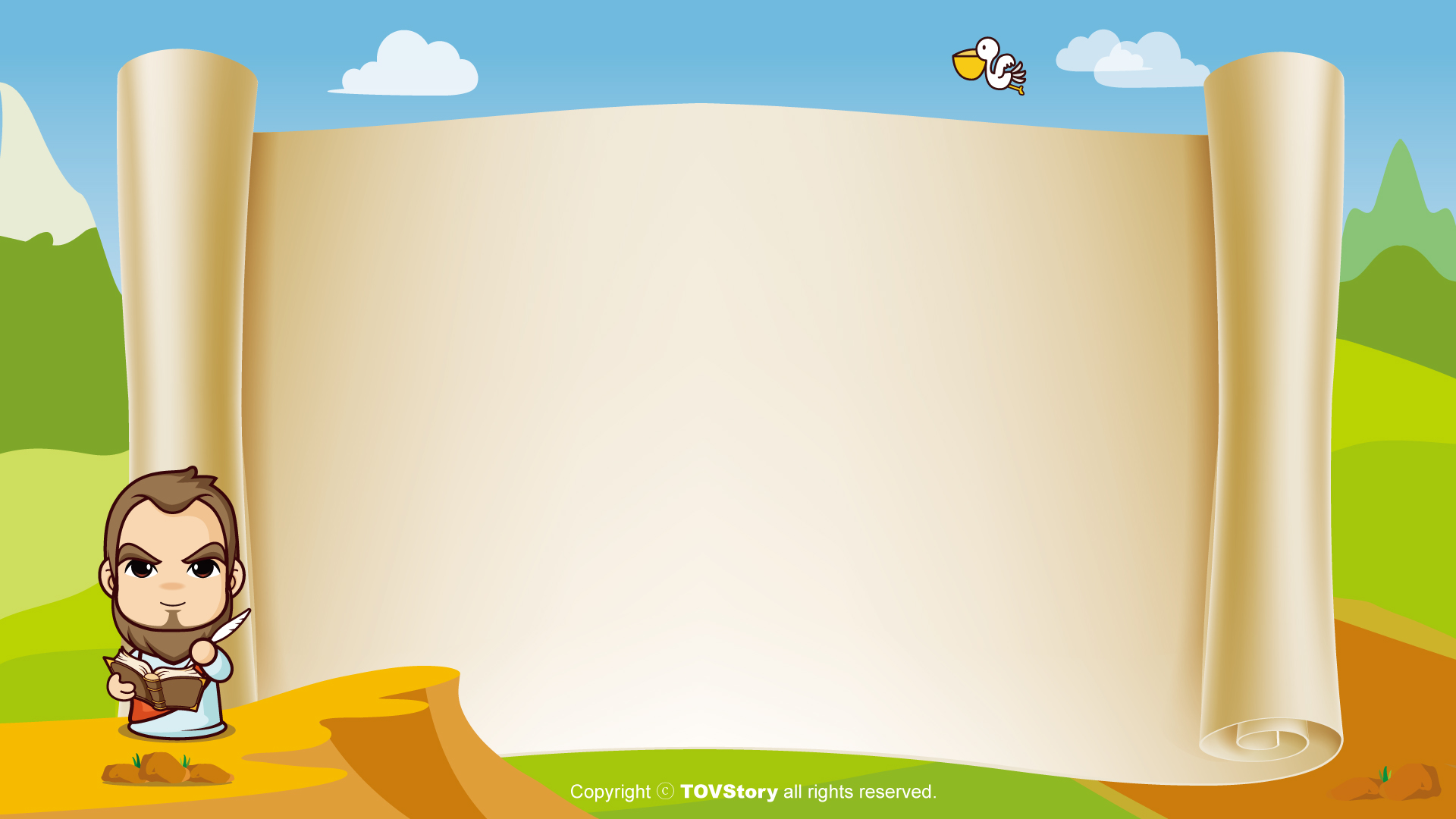 사도신경
이는 성령으로 잉태하사
동정녀 마리아에게 나시고,
본디오 빌라도에게 고난을 받으사,
십자가에 못박혀 죽으시고,
장사한 지 사흘 만에 죽은 자
가운데서 다시 살아나시며,
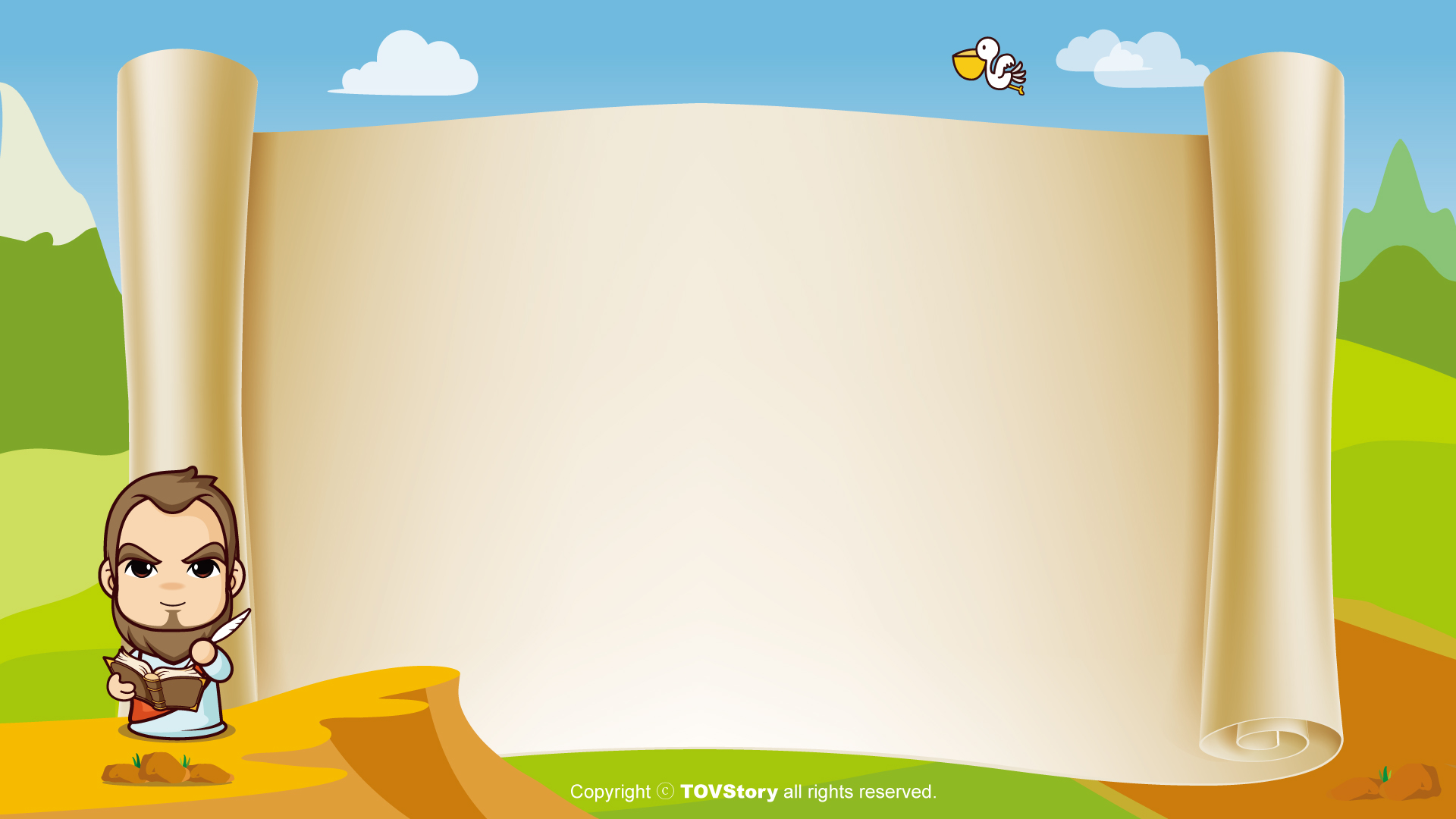 사도신경
하늘에 오르사,
전능하신 하나님 우편에 앉아
계시다가, 저리로서 산 자와
죽은 자를 심판하러 오시리라.
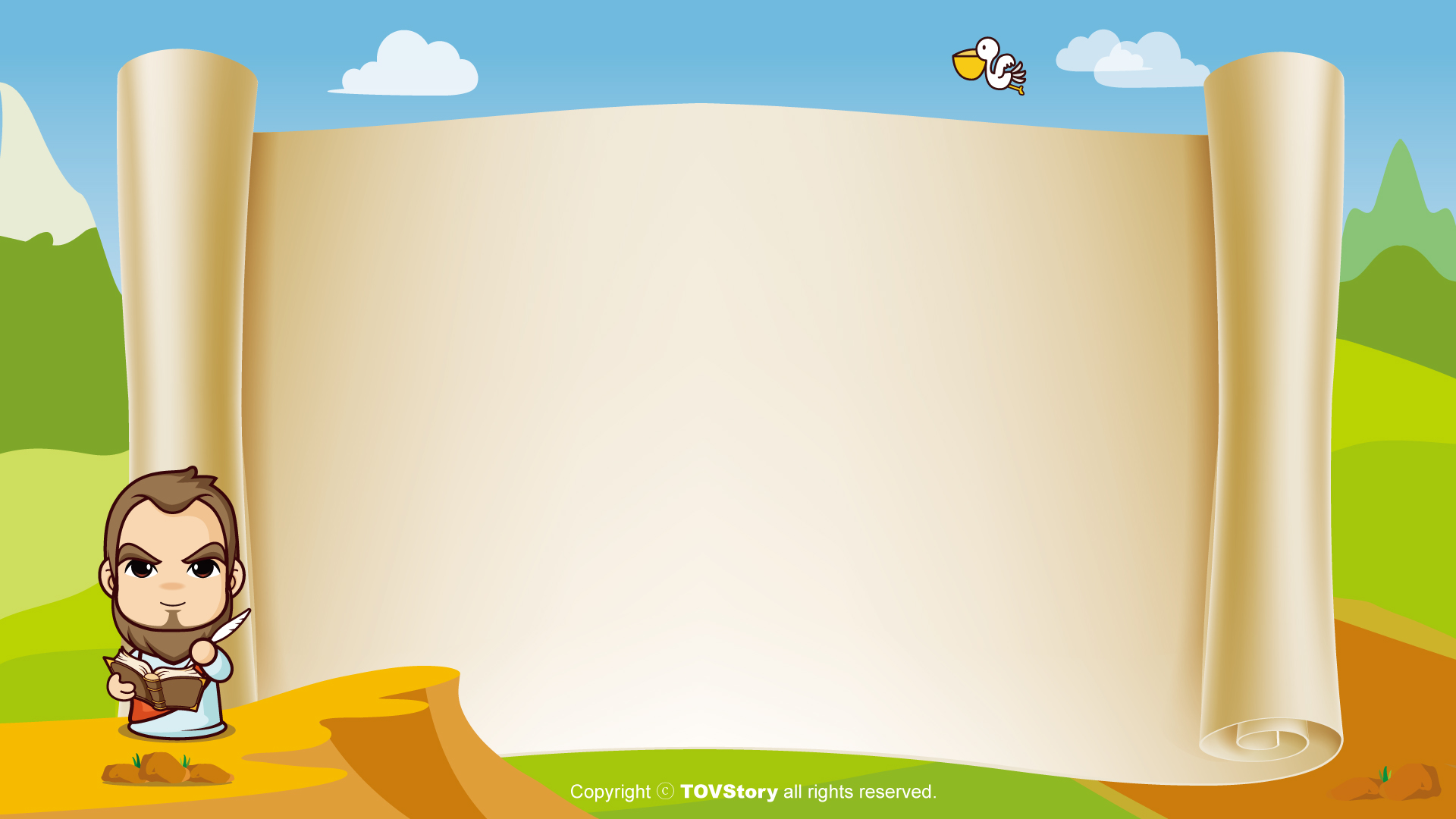 사도신경
성령을 믿사오며, 거룩한 공회와,
성도가 서로 교통하는 것과, 
 죄를 사하여 주시는 것과,
몸이 다시 사는 것과,
영원히 사는 것을 믿사옵나이다.
아멘
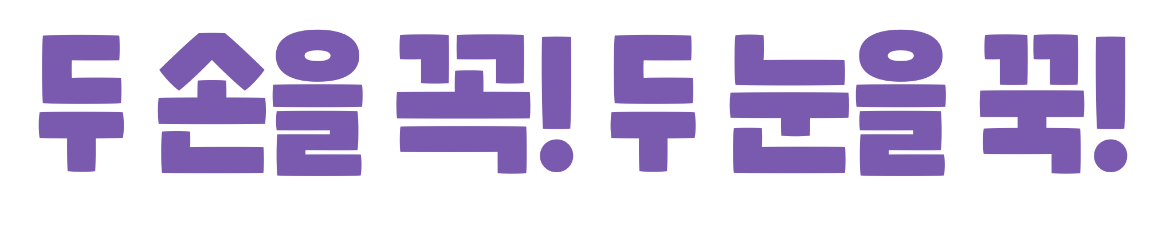 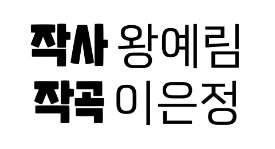 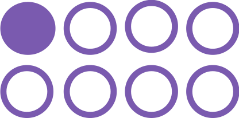 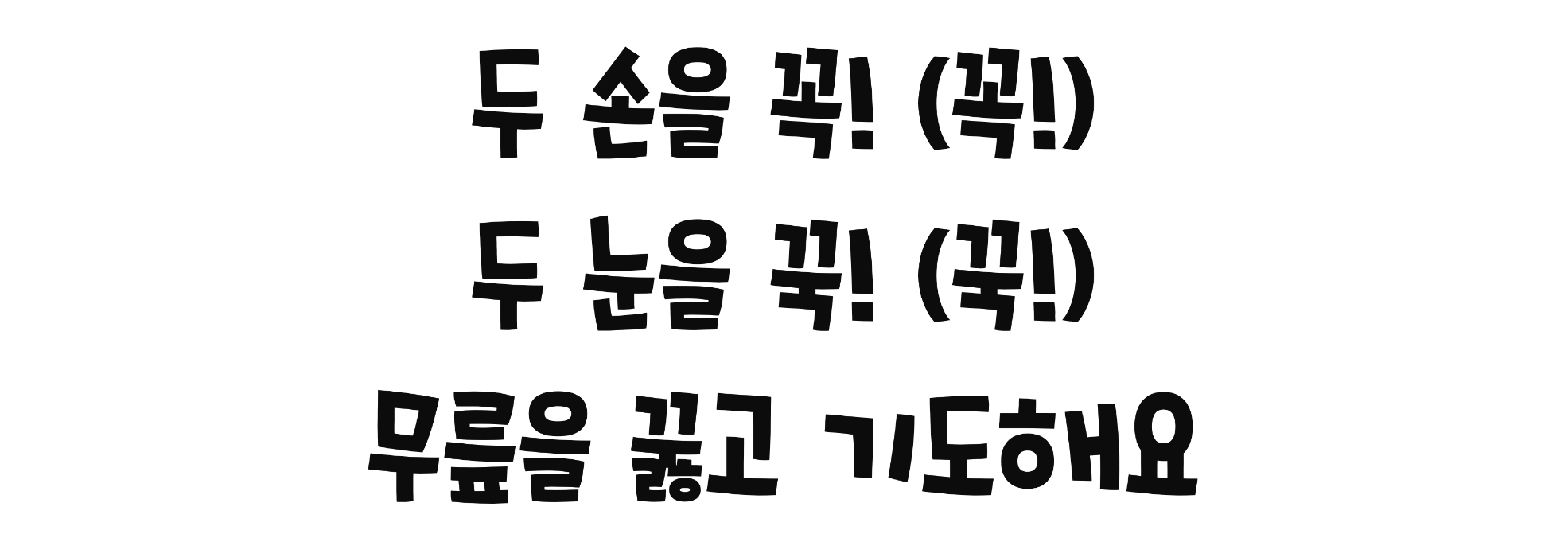 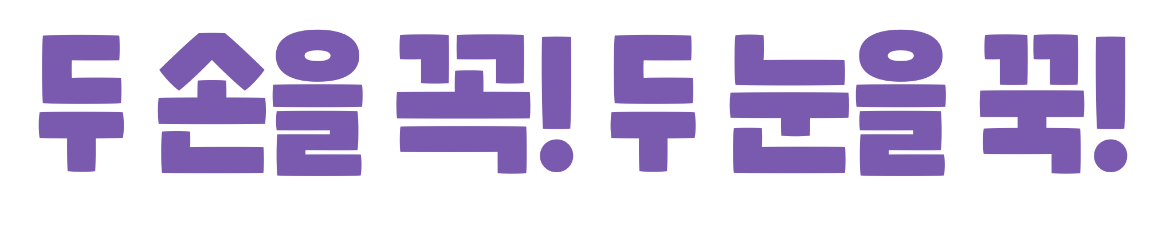 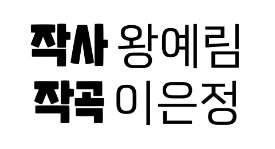 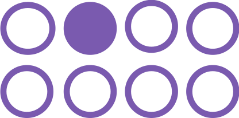 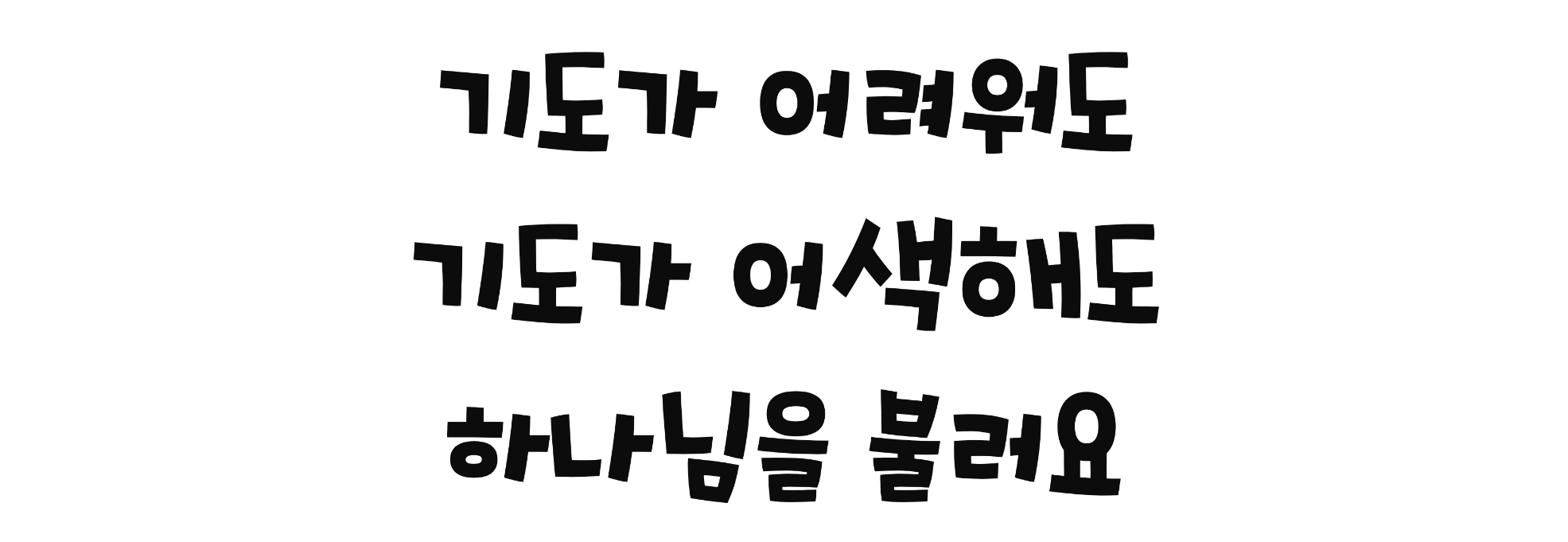 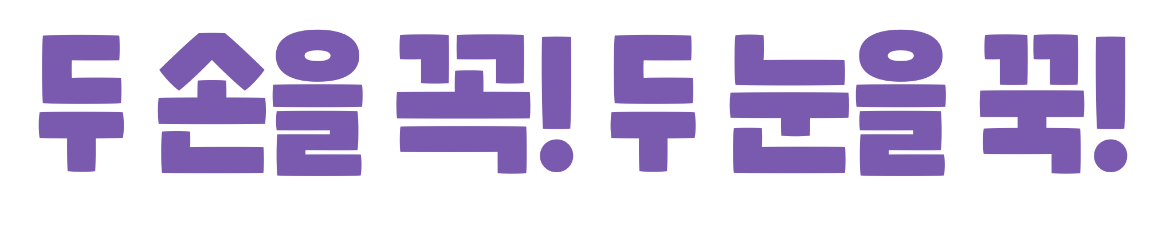 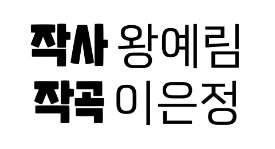 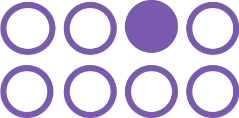 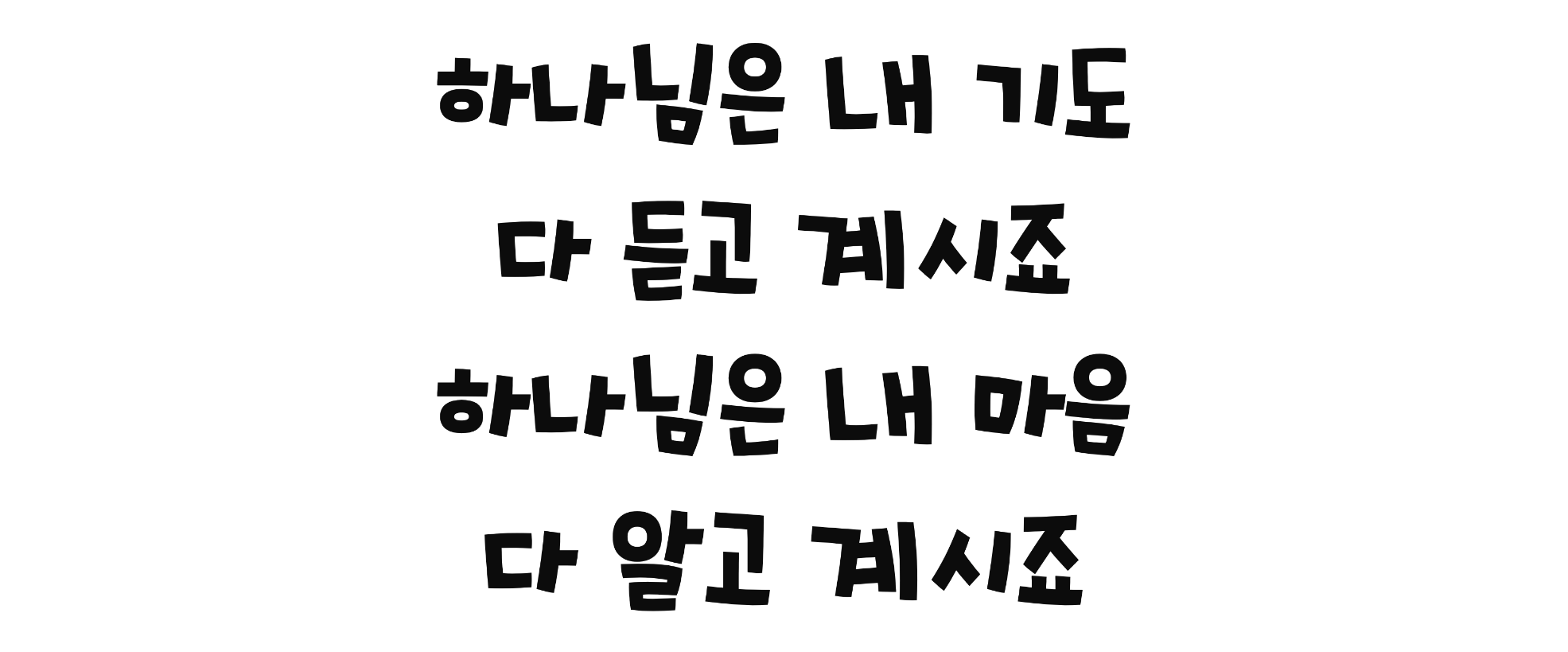 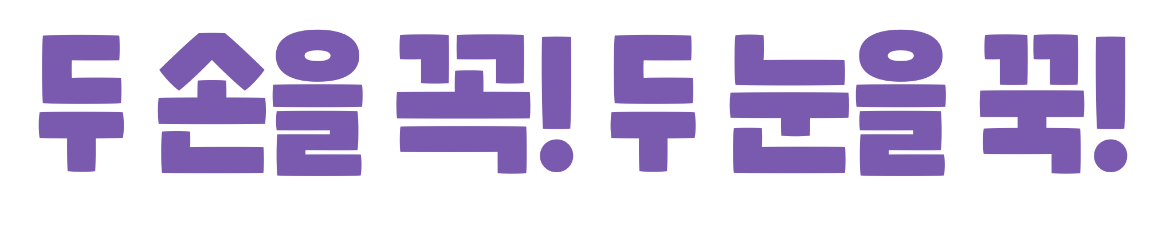 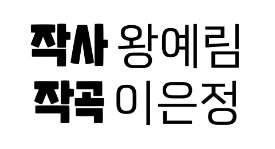 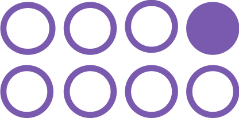 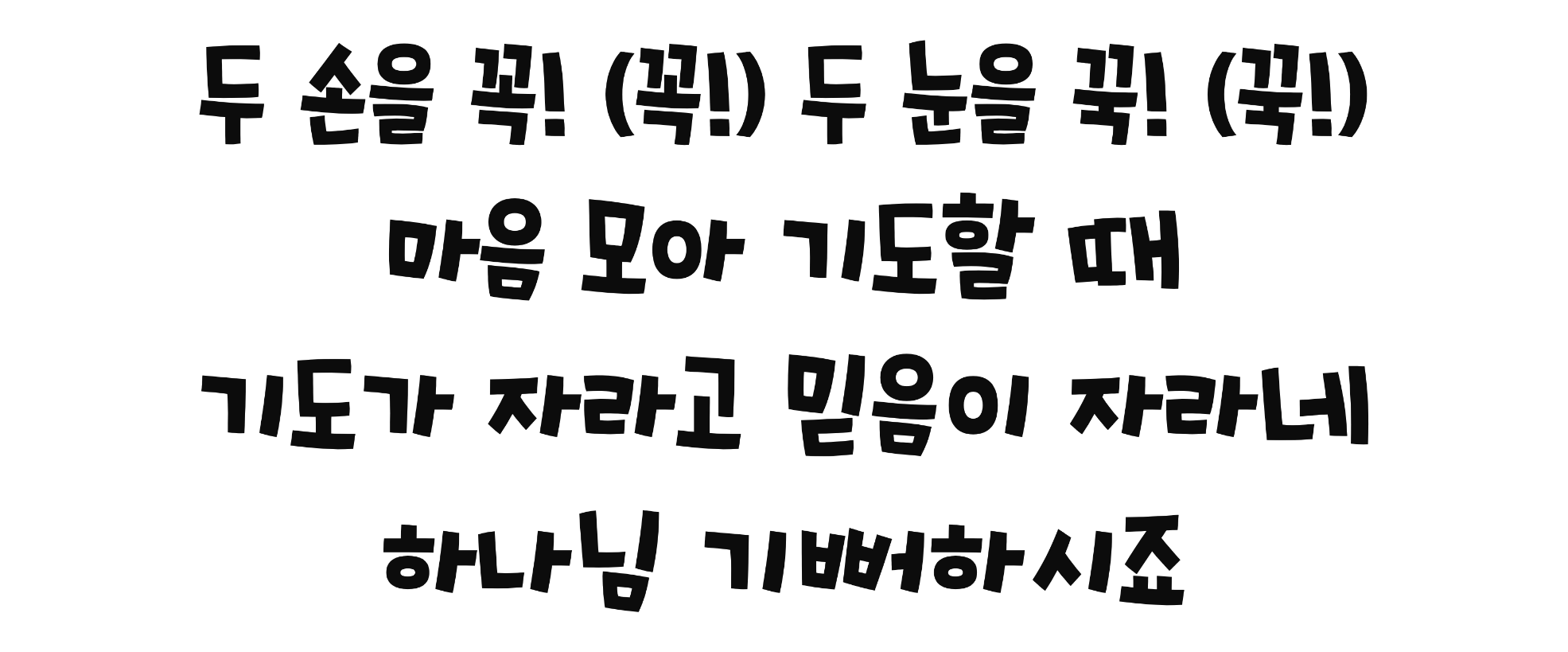 대표기도
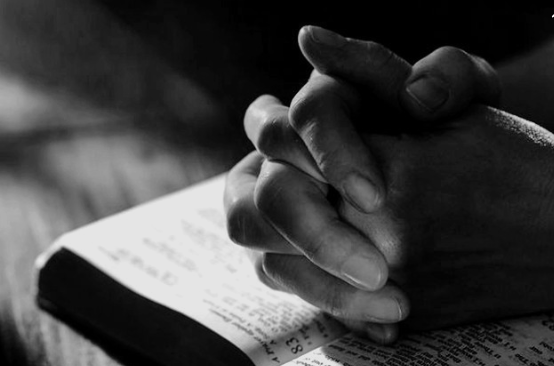 말씀속으로
좋아 좋아 좋아 좋아 하나님 말씀
신나 신나 신나 신나 말씀 듣는 것
하나님 말씀 들려주세요
말씀 속으로 슝~! 말씀 속으로 슝~~!
말씀
하나님의 말씀
엘레야의 몸에서 떨어진 
그의 겉옷을 가지고 물을 치며 이르되 
엘리야의 하나님 여호와는 어디 계시나이까 하고 
그도 물을 치매 물이 이리 저리 갈라지고 
엘리사가 건너니라

열왕기하 2장 14절 말씀  아멘 –
헌금 시간
동전 하나 동전 둘 
칠일 동안 모아서 
하나님께 드려요 
기쁨으로 드려요
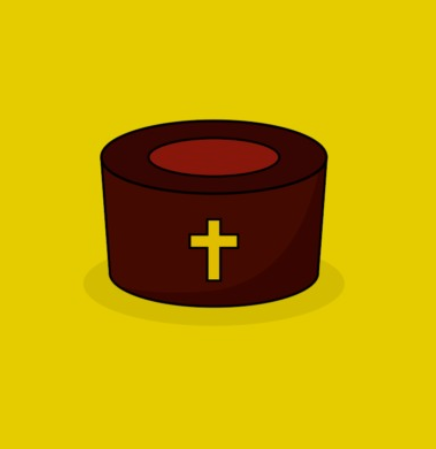 먹고 싶고 갖고 싶은 
욕심도 있지만 
예쁜 마음 정성모아 
하나님께 드려요
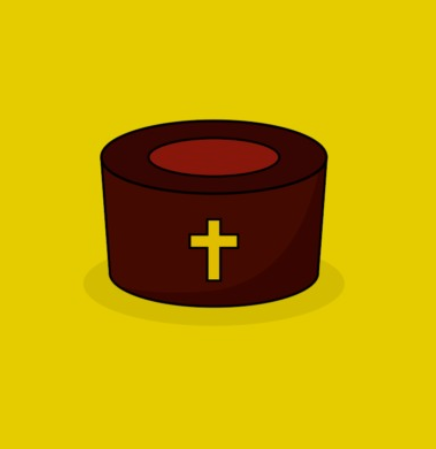 헌금 기도
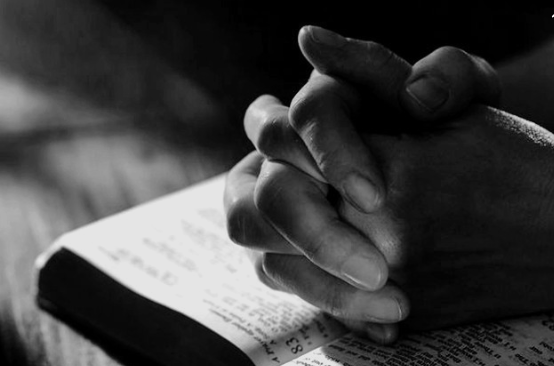 광고
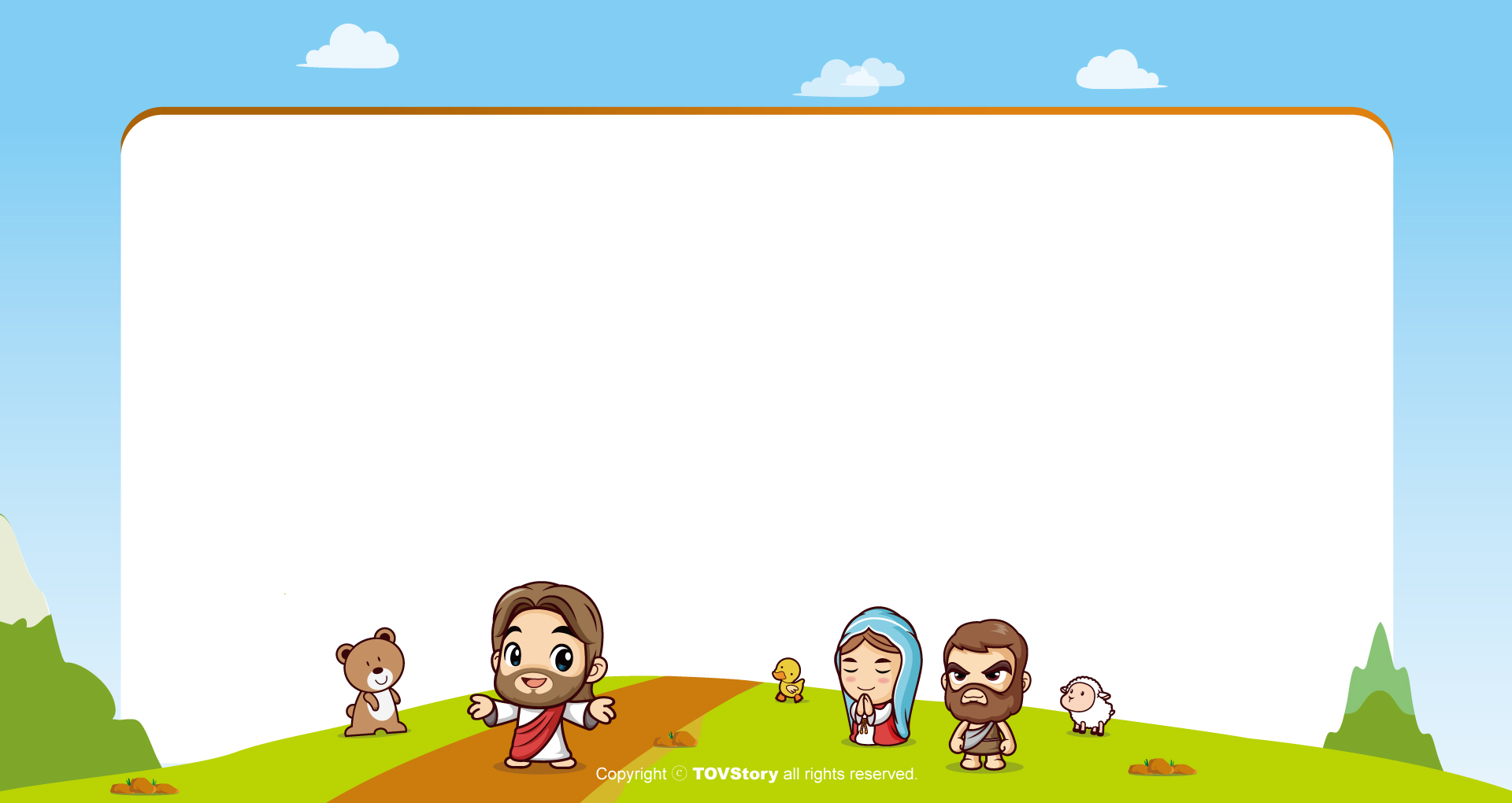 주기도문
하늘에 계신 우리 아버지여,
이름이 거룩히 여김을 받으시오며,
나라가 임하시오며,
뜻이 하늘에서 이루어진 것같이
땅에서도 이루어 지이다.
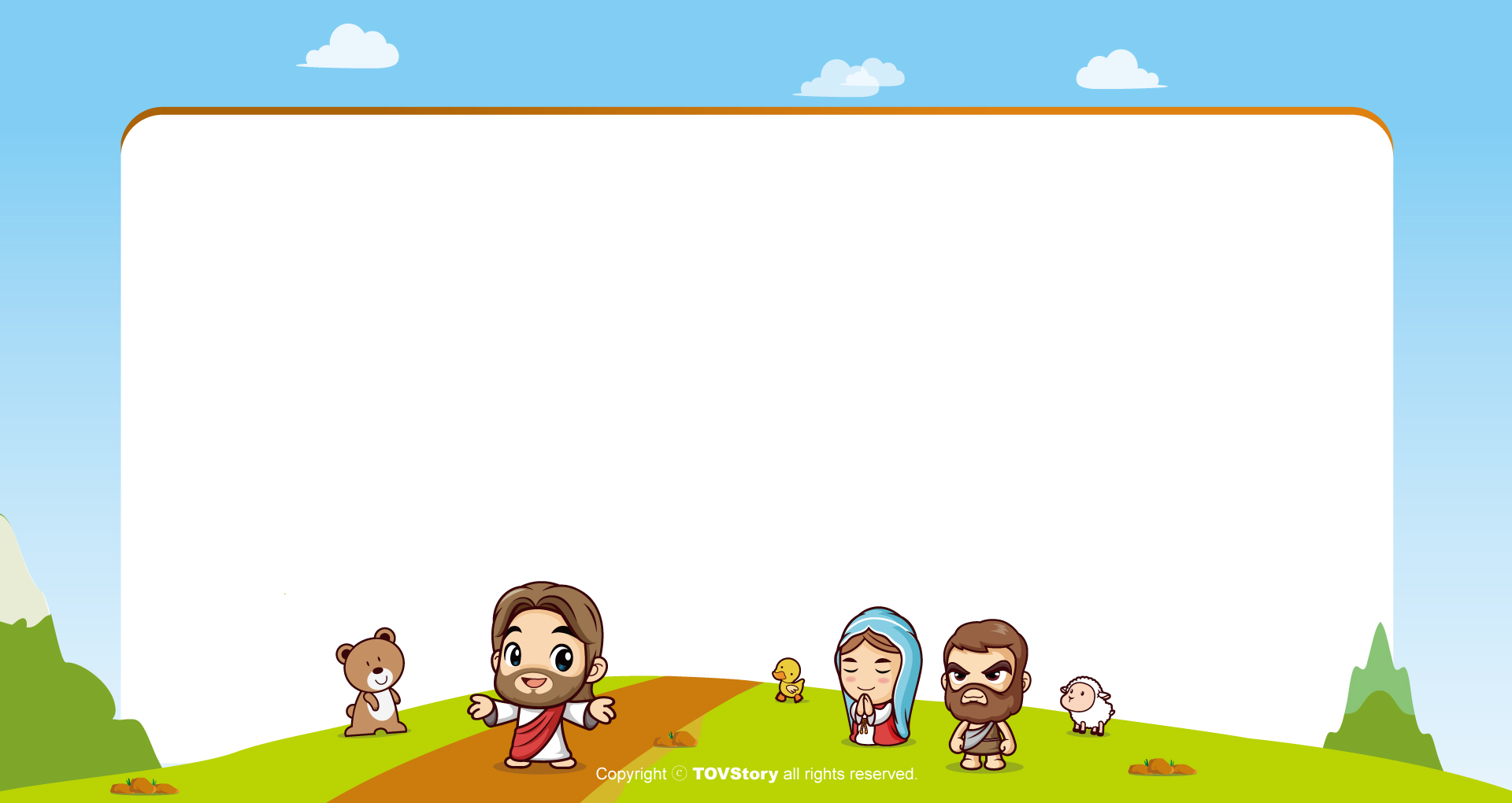 주기도문
오늘 우리에게 일용할 양식을 주시옵고,
우리가 우리에게 죄 지은 자를
사하여 준 것같이
우리 죄를 사하여 주시옵고,
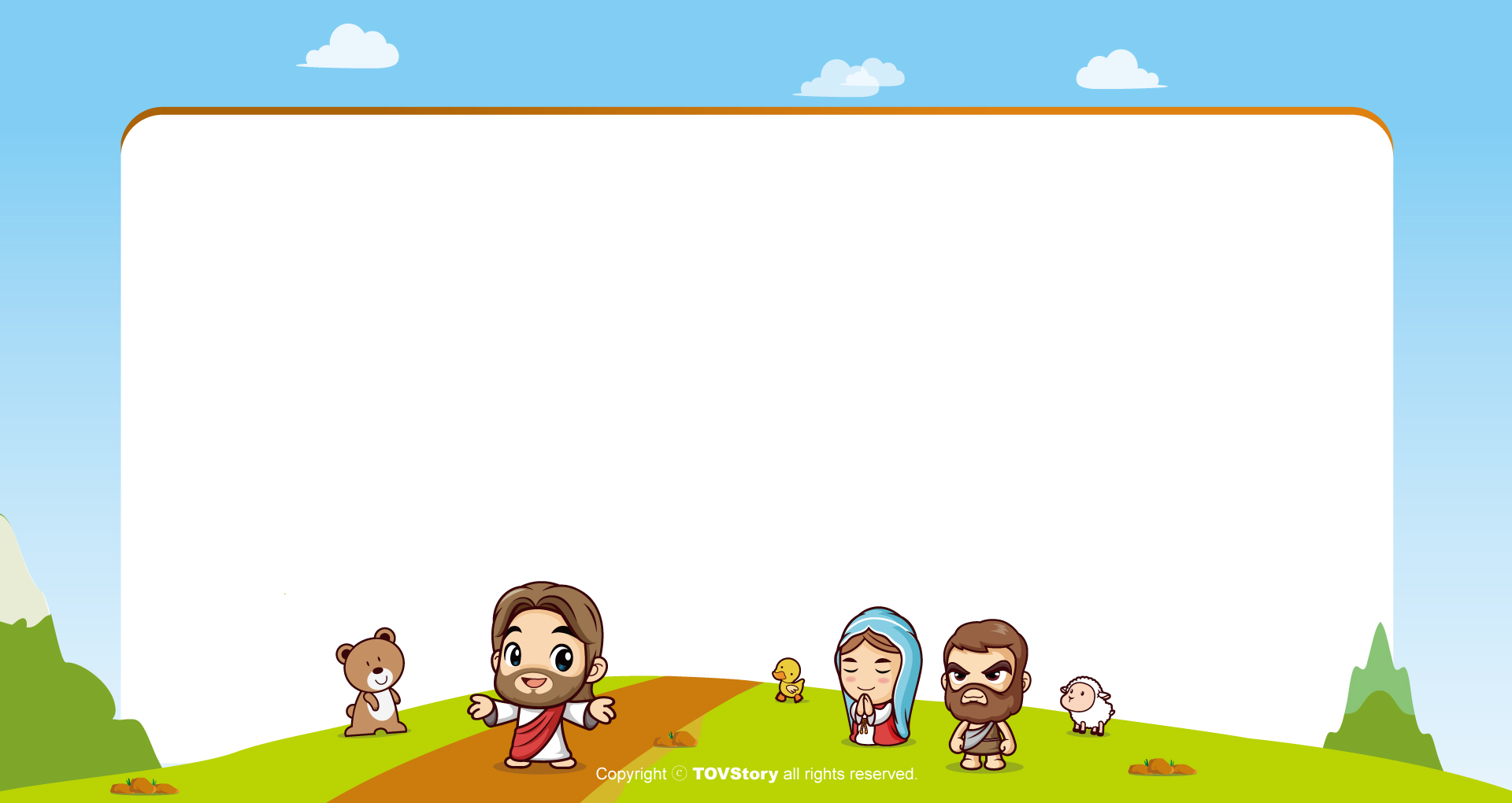 주기도문
우리를 시험에 들게 하지 마시옵고,
다만 악에서 구하시옵소서.
나라와 권세와 영광이 아버지께
영원히 있사옵나이다.
 아멘.
감사합니다.